Chapter 18
Regulation of Gene Expression
© 2011 Pearson Education, Inc.
Overview: Conducting the Genetic Orchestra
Prokaryotes and eukaryotes alter gene expression in response to their changing environment
In multicellular eukaryotes, gene expression regulates development and is responsible for differences in cell types
RNA molecules play many roles in regulating gene expression in eukaryotes
© 2011 Pearson Education, Inc.
Concept 18.2: Eukaryotic gene expression is regulated at many stages
All organisms must regulate which genes are expressed at any given time
In multicellular organisms regulation of gene expression is essential for cell specialization
© 2011 Pearson Education, Inc.
Differential Gene Expression
Almost all the cells in an organism are genetically identical
Differences between cell types result from differential gene expression, the expression of different genes by cells with the same genome
Abnormalities in gene expression can lead to diseases including cancer
Gene expression is regulated at many stages
Figure 18.6
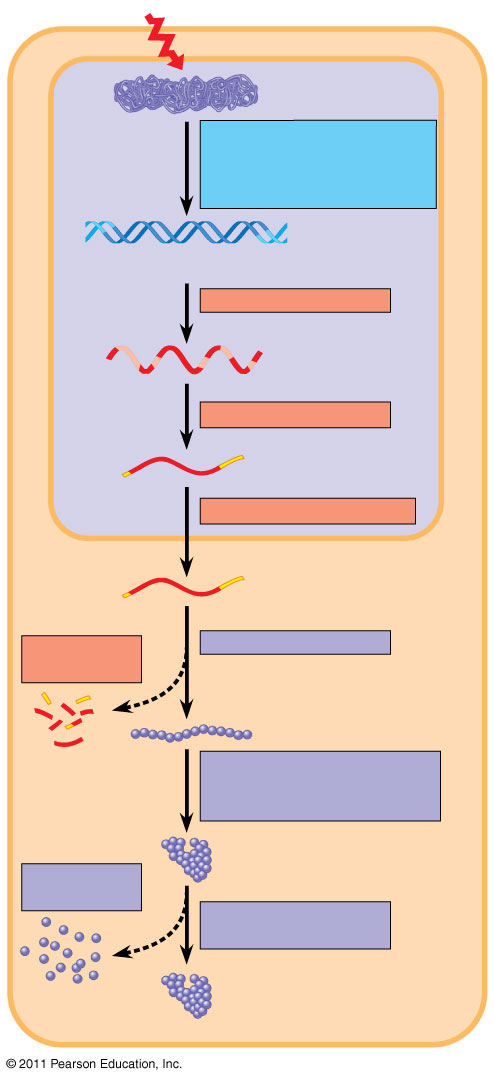 Signal
NUCLEUS
Chromatin
Chromatin modification:DNA unpacking involvinghistone acetylation andDNA demethylation
DNA
Gene availablefor transcription
Gene
Transcription
Exon
RNA
Primary transcript
Intron
RNA processing
Tail
mRNA in nucleus
Cap
Transport to cytoplasm
CYTOPLASM
mRNA in cytoplasm
Translation
Degradationof mRNA
Polypeptide
Protein processing, suchas cleavage and chemical modification
Active protein
Degradationof protein
Transport to cellulardestination
Cellular function (suchas enzymatic activity,structural support)
[Speaker Notes: Figure 18.6 Stages in gene expression that can be regulated in eukaryotic cells.]
Figure 18.6a
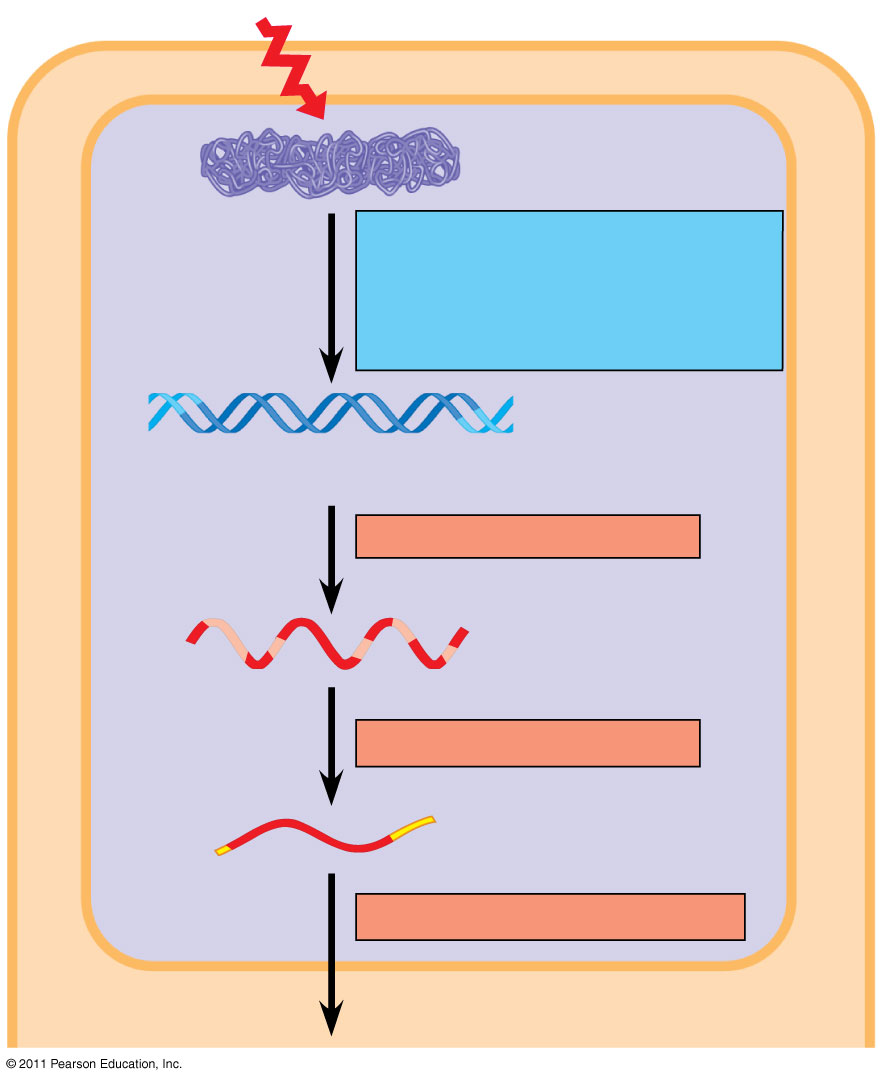 Signal
NUCLEUS
Chromatin
Chromatin modification:DNA unpacking involvinghistone acetylation andDNA demethylation
DNA
Gene availablefor transcription
Gene
Transcription
Exon
RNA
Primary transcript
Intron
RNA processing
Tail
mRNA in nucleus
Cap
Transport to cytoplasm
CYTOPLASM
[Speaker Notes: Figure 18.6 Stages in gene expression that can be regulated in eukaryotic cells.]
Figure 18.6b
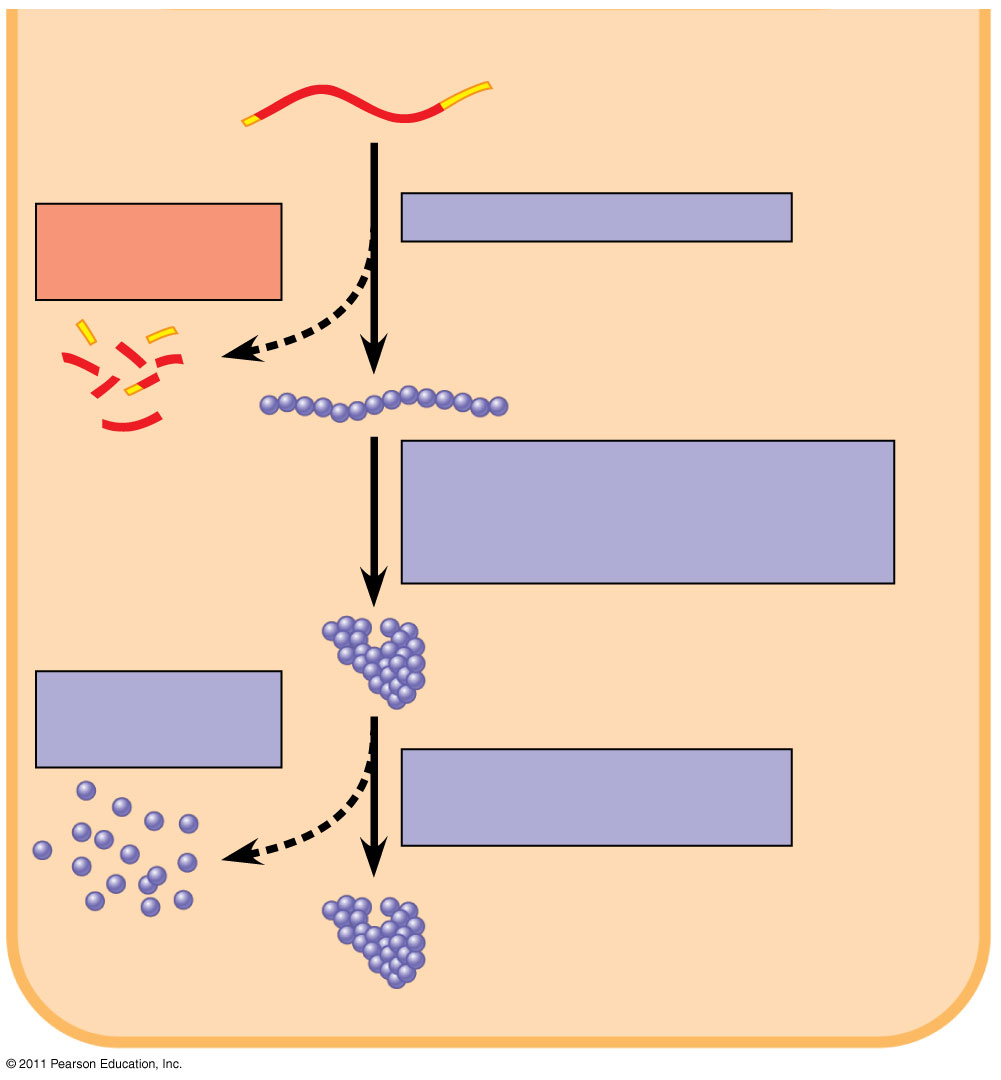 CYTOPLASM
mRNA in cytoplasm
Translation
Degradationof mRNA
Polypeptide
Protein processing, suchas cleavage and chemical modification
Active protein
Degradationof protein
Transport to cellulardestination
Cellular function (suchas enzymatic activity,structural support)
[Speaker Notes: Figure 18.6 Stages in gene expression that can be regulated in eukaryotic cells.]
© 2011 Pearson Education, Inc.
Regulation of Chromatin Structure
Genes within highly packed heterochromatin are usually not expressed
Chemical modifications to histones and DNA of chromatin influence both chromatin structure and gene expression
© 2011 Pearson Education, Inc.
Histone Modifications
In histone acetylation, acetyl groups are attached to positively charged lysines in histone tails
This loosens chromatin structure, thereby promoting the initiation of transcription
The addition of methyl groups (methylation) can condense chromatin; the addition of phosphate groups (phosphorylation) next to a methylated amino acid can loosen chromatin
Figure 18.7
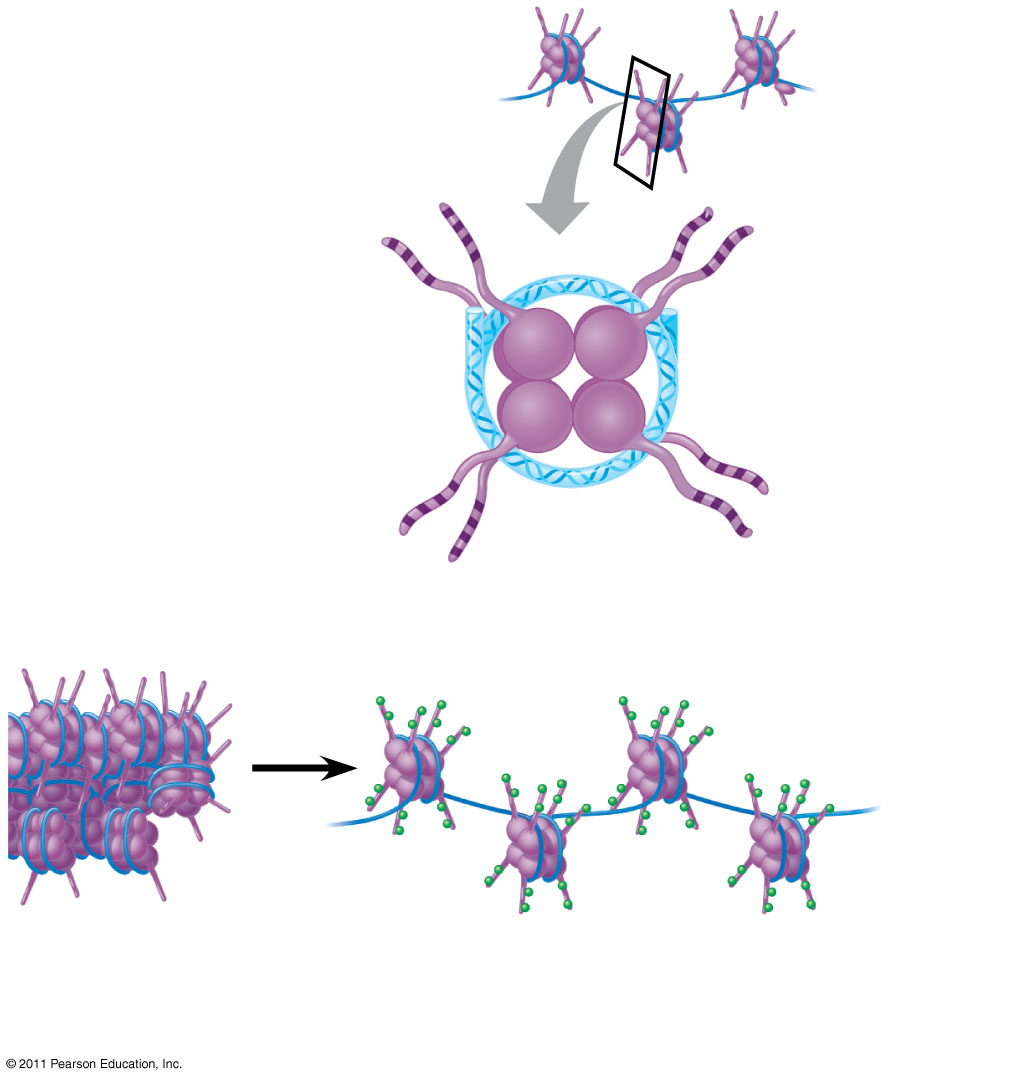 Histone tails
DNA double helix
Amino acidsavailablefor chemicalmodification
Nucleosome(end view)
(a) Histone tails protrude outward from a nucleosome
Acetylated histones
Unacetylated histones
(b)
Acetylation of histone tails promotes loose chromatinstructure that permits transcription
[Speaker Notes: Figure 18.7 A simple model of histone tails and the effect of histone acetylation.]
© 2011 Pearson Education, Inc.
The histone code hypothesis proposes that specific combinations of modifications, as well as the order in which they occur, help determine chromatin configuration and influence transcription
© 2011 Pearson Education, Inc.
DNA Methylation
DNA methylation, the addition of methyl groups to certain bases in DNA, is associated with reduced transcription in some species
DNA methylation can cause long-term inactivation of genes in cellular differentiation
In genomic imprinting, methylation regulates expression of either the maternal or paternal alleles of certain genes at the start of development
© 2011 Pearson Education, Inc.
Epigenetic Inheritance
Although the chromatin modifications just discussed do not alter DNA sequence, they may be passed to future generations of cells
The inheritance of traits transmitted by mechanisms not directly involving the nucleotide sequence is called epigenetic inheritance
© 2011 Pearson Education, Inc.
Regulation of Transcription Initiation
Chromatin-modifying enzymes provide initial control of gene expression by making a region of DNA either more or less able to bind the transcription machinery
© 2011 Pearson Education, Inc.
Organization of a Typical Eukaryotic Gene
Associated with most eukaryotic genes are multiple control elements, segments of noncoding DNA that serve as binding sites for transcription factors that help regulate transcription
Control elements and the transcription factors they bind are critical to the precise regulation of gene expression in different cell types
Figure 18.8-1
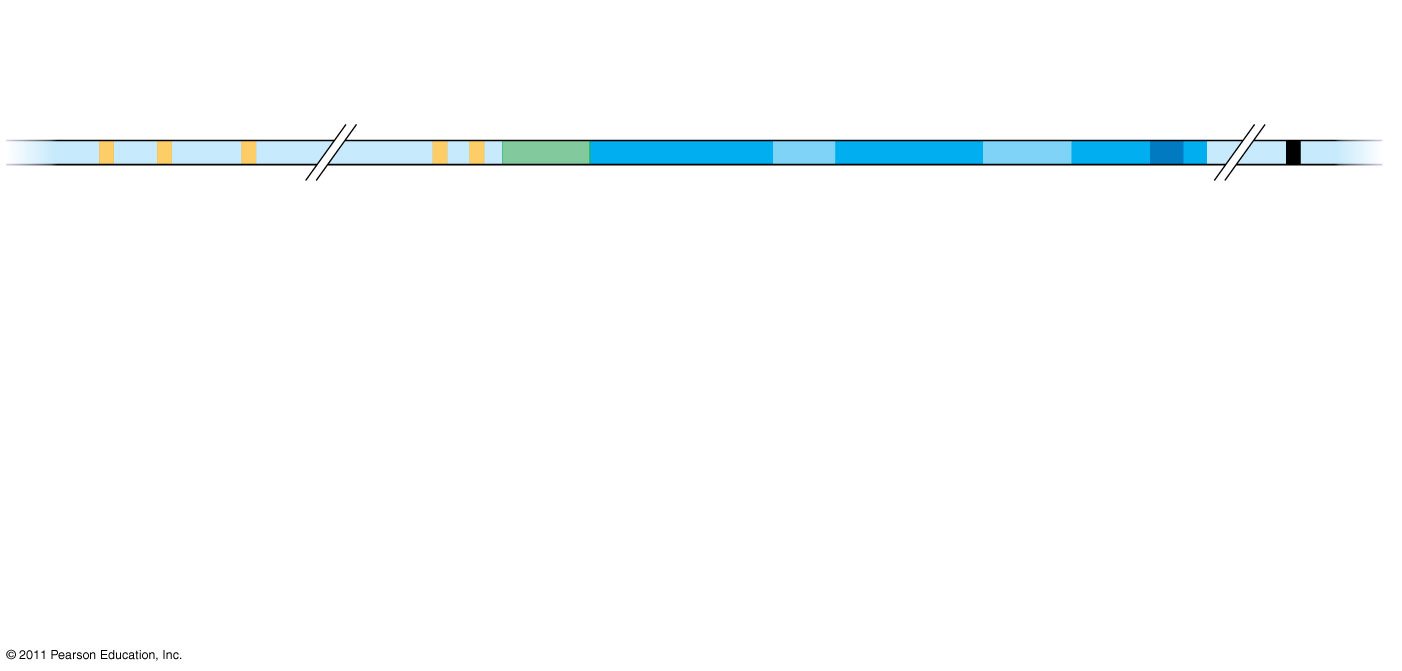 Enhancer(distal controlelements)
Poly-Asignalsequence
Proximalcontrolelements
Transcriptionterminationregion
Transcriptionstart site
Exon
Intron
Intron
Exon
Exon
DNA
Upstream
Downstream
Promoter
[Speaker Notes: Figure 18.8 A eukaryotic gene and its transcript.]
Figure 18.8-2
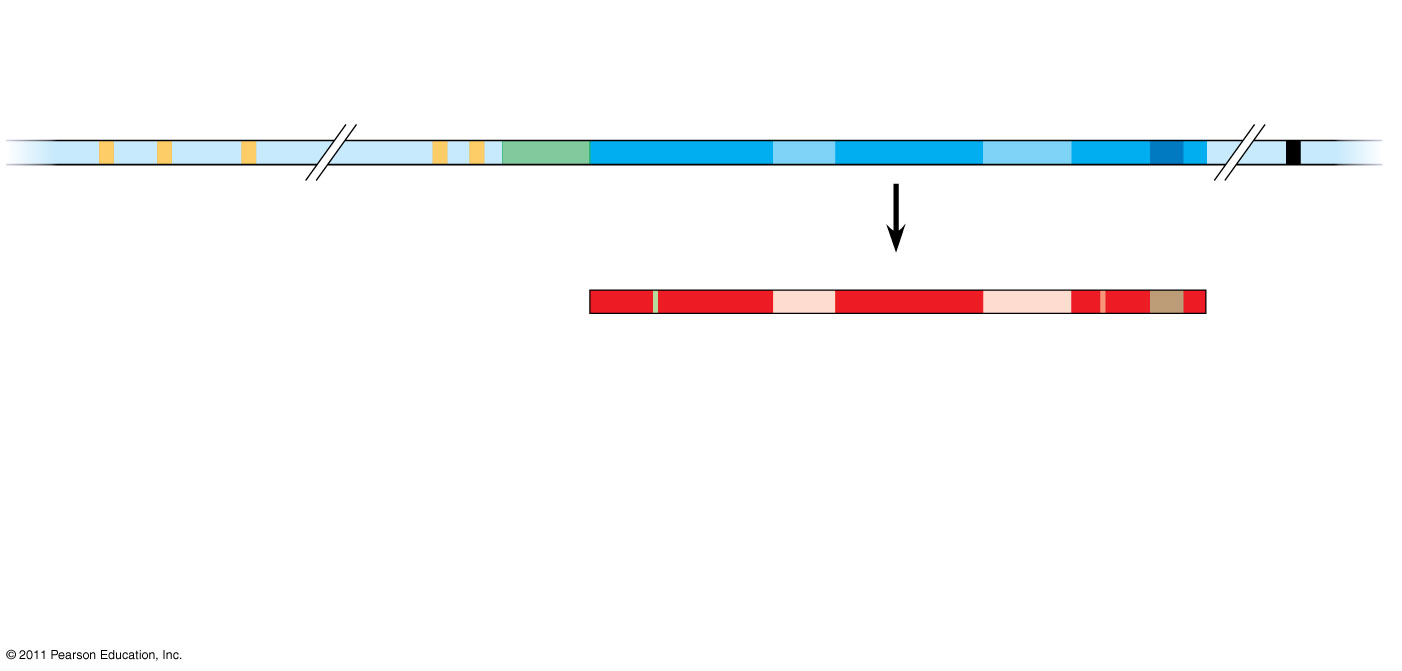 Enhancer(distal controlelements)
Poly-Asignalsequence
Proximalcontrolelements
Transcriptionterminationregion
Transcriptionstart site
Exon
Intron
Intron
Exon
Exon
DNA
Upstream
Downstream
Promoter
Poly-Asignal
Transcription
Exon
Intron
Intron
Exon
Exon
Primary RNAtranscript(pre-mRNA)
Cleaved3 end ofprimarytranscript
5
[Speaker Notes: Figure 18.8 A eukaryotic gene and its transcript.]
Figure 18.8-3
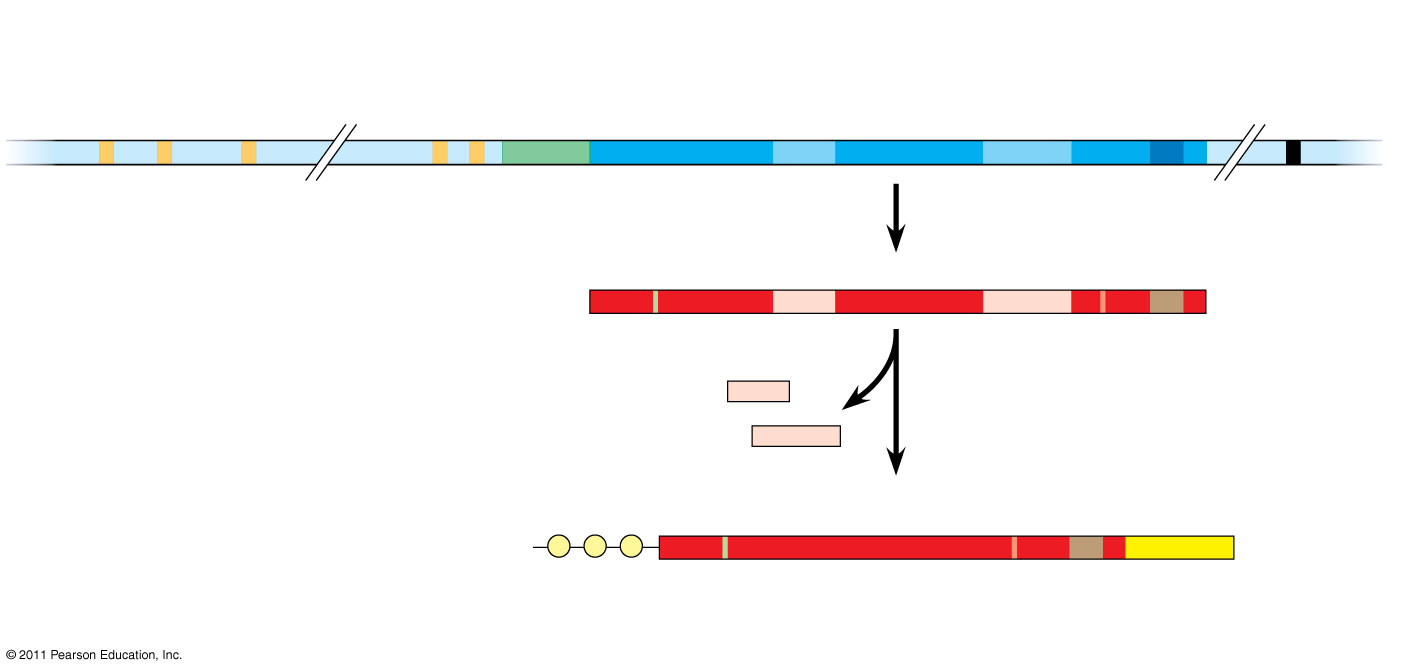 Enhancer(distal controlelements)
Poly-Asignalsequence
Proximalcontrolelements
Transcriptionterminationregion
Transcriptionstart site
Exon
Intron
Intron
Exon
Exon
DNA
Upstream
Downstream
Promoter
Poly-Asignal
Transcription
Exon
Intron
Intron
Exon
Exon
Primary RNAtranscript(pre-mRNA)
Cleaved3 end ofprimarytranscript
5
RNA processing
Intron RNA
Coding segment
mRNA
3
G
P
P
P
AAA  AAA
Startcodon
Stopcodon
Poly-Atail
5 UTR
5 Cap
3 UTR
[Speaker Notes: Figure 18.8 A eukaryotic gene and its transcript.]
© 2011 Pearson Education, Inc.
The Roles of Transcription Factors
To initiate transcription, eukaryotic RNA polymerase requires the assistance of proteins called transcription factors
General transcription factors are essential for the transcription of all protein-coding genes
In eukaryotes, high levels of transcription of particular genes depend on control elements interacting with specific transcription factors
© 2011 Pearson Education, Inc.
Enhancers and Specific Transcription Factors
Proximal control elements are located close to the promoter
Distal control elements, groupings of which are called enhancers, may be far away from a gene or even located in an intron
© 2011 Pearson Education, Inc.
An activator is a protein that binds to an enhancer and stimulates transcription of a gene
Activators have two domains, one that binds DNA and a second that activates transcription
Bound activators facilitate a sequence of protein-protein interactions that result in transcription of a given gene
© 2011 Pearson Education, Inc.
Some transcription factors function as repressors, inhibiting expression of a particular gene by a variety of methods
Some activators and repressors act indirectly by influencing chromatin structure to promote or silence transcription
Figure 18.10-1
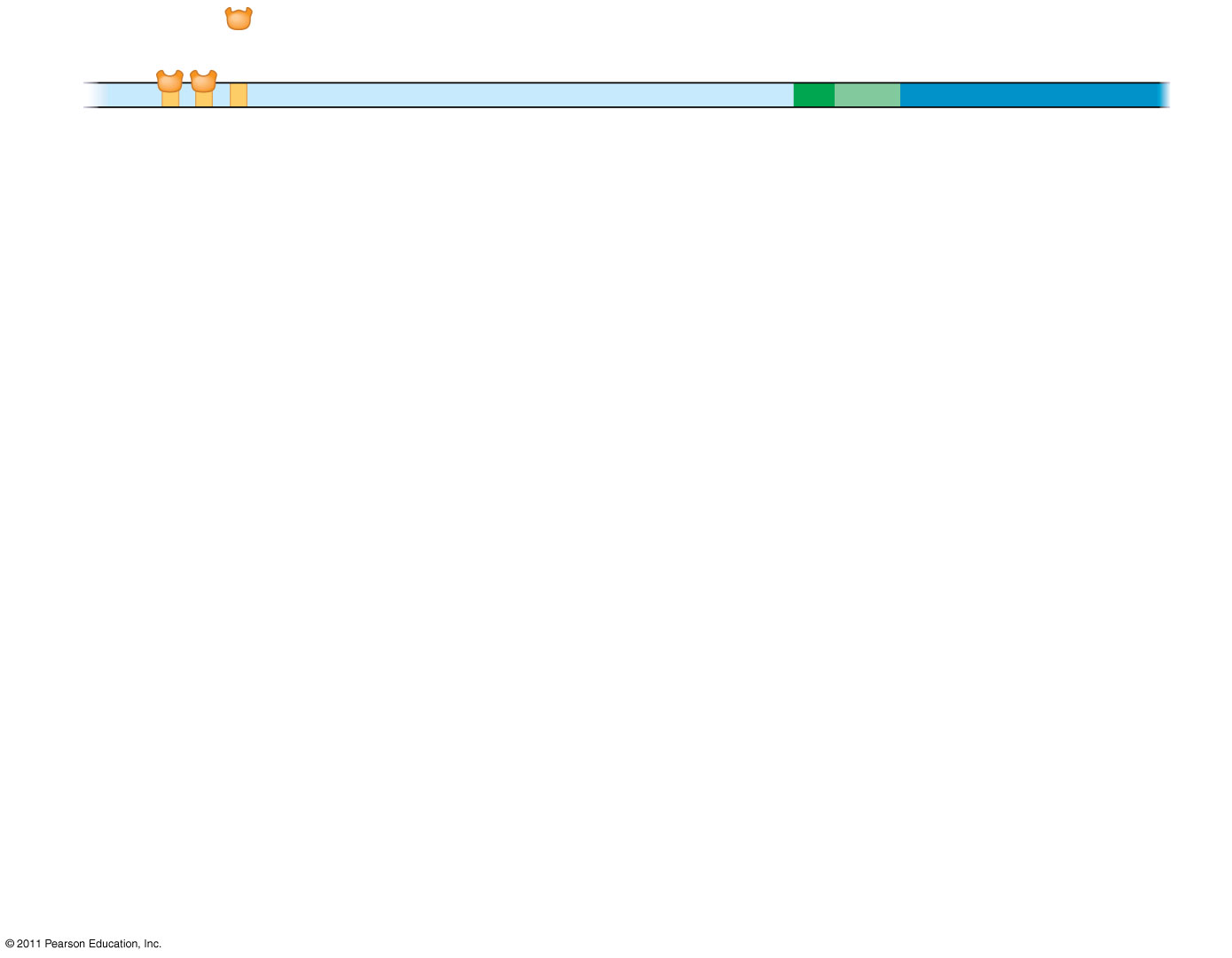 Promoter
Activators
Gene
DNA
Distal controlelement
TATA box
Enhancer
[Speaker Notes: Figure 18.10 A model for the action of enhancers and transcription activators.]
Figure 18.10-2
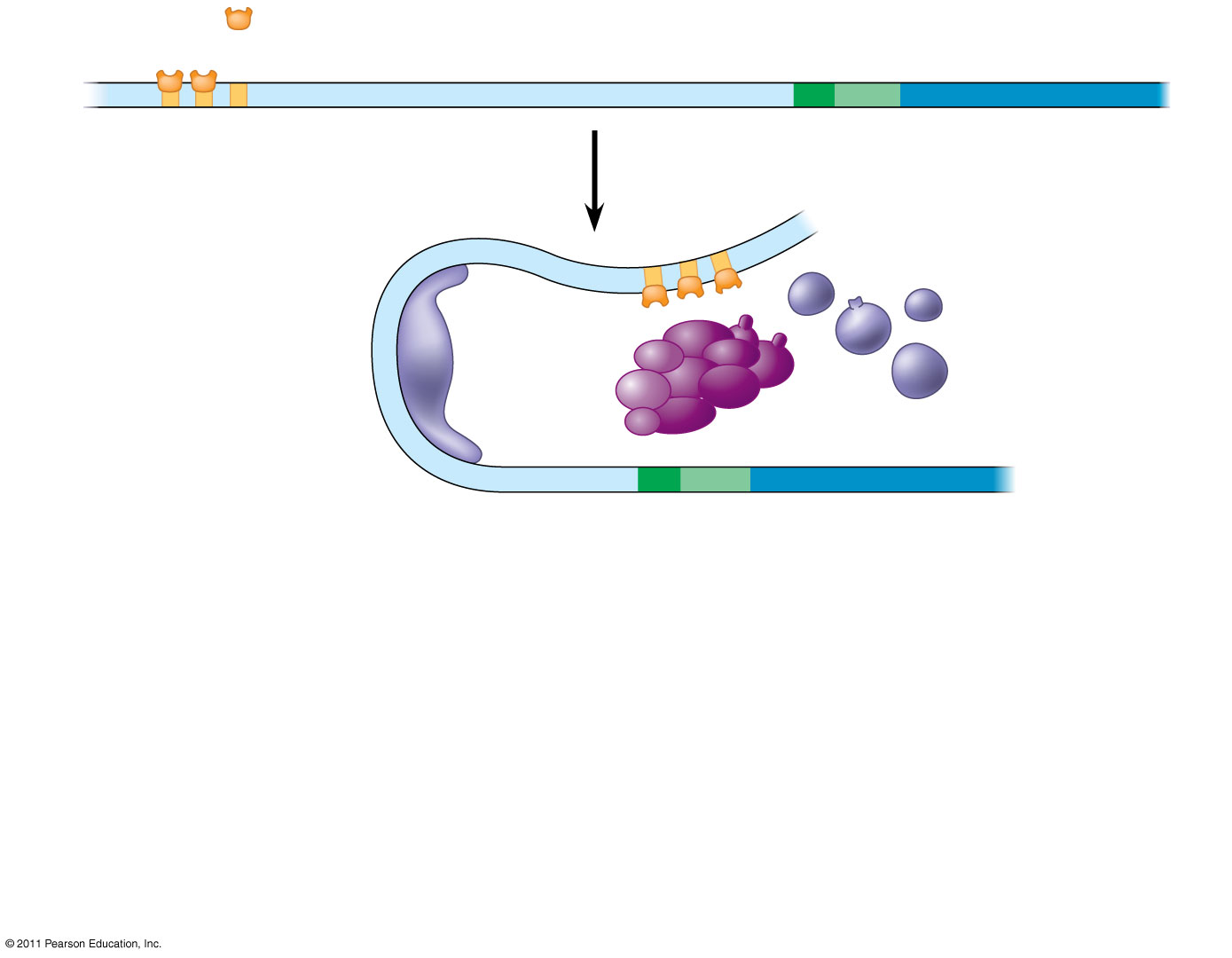 Promoter
Activators
Gene
DNA
Distal controlelement
TATA box
Enhancer
Generaltranscriptionfactors
DNA-bendingprotein
Group of mediator proteins
[Speaker Notes: Figure 18.10 A model for the action of enhancers and transcription activators.]
Figure 18.10-3
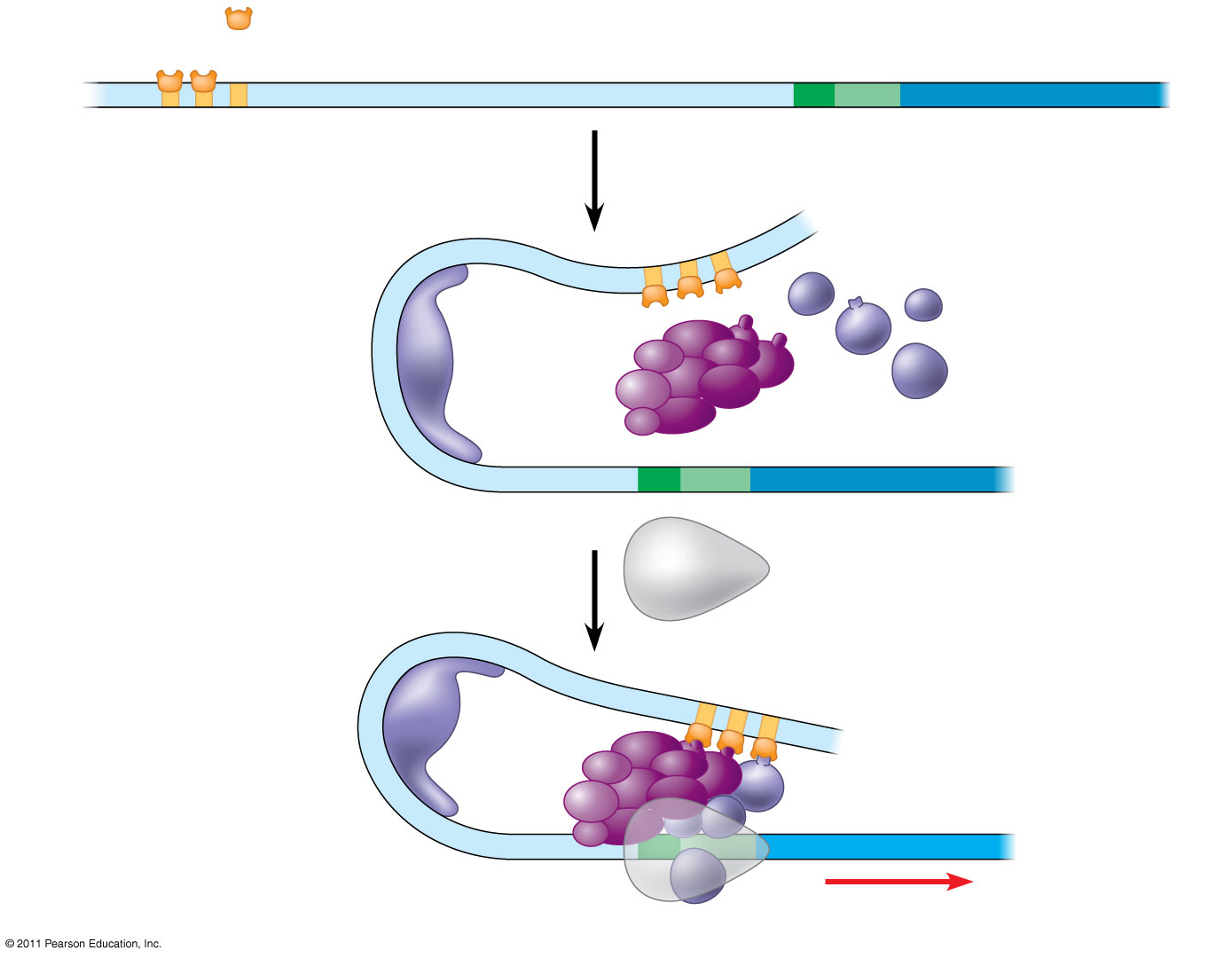 Promoter
Activators
Gene
DNA
Distal controlelement
TATA box
Enhancer
Generaltranscriptionfactors
DNA-bendingprotein
Group of mediator proteins
RNApolymerase II
RNApolymerase II
Transcriptioninitiation complex
RNA synthesis
[Speaker Notes: Figure 18.10 A model for the action of enhancers and transcription activators.]
© 2011 Pearson Education, Inc.
Combinatorial Control of Gene Activation
A particular combination of control elements can activate transcription only when the appropriate activator proteins are present
Figure 18.11
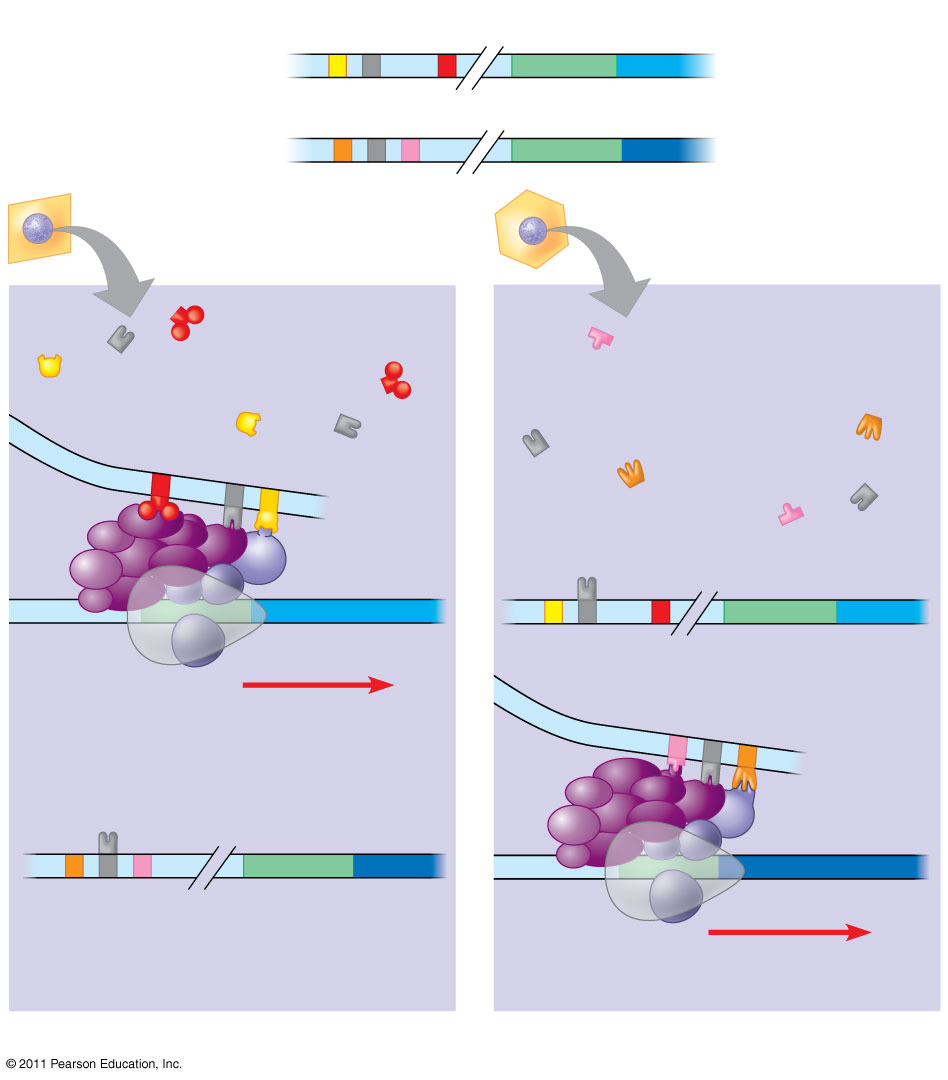 Enhancer
Promoter
Controlelements
Albumin gene
Crystallingene
LENS CELLNUCLEUS
LIVER CELLNUCLEUS
Availableactivators
Availableactivators
Albumin genenot expressed
Albumin geneexpressed
Crystallin genenot expressed
Crystallin geneexpressed
(a) Liver cell
(b) Lens cell
[Speaker Notes: Figure 18.11 Cell type–specific transcription.]
Figure 18.11a
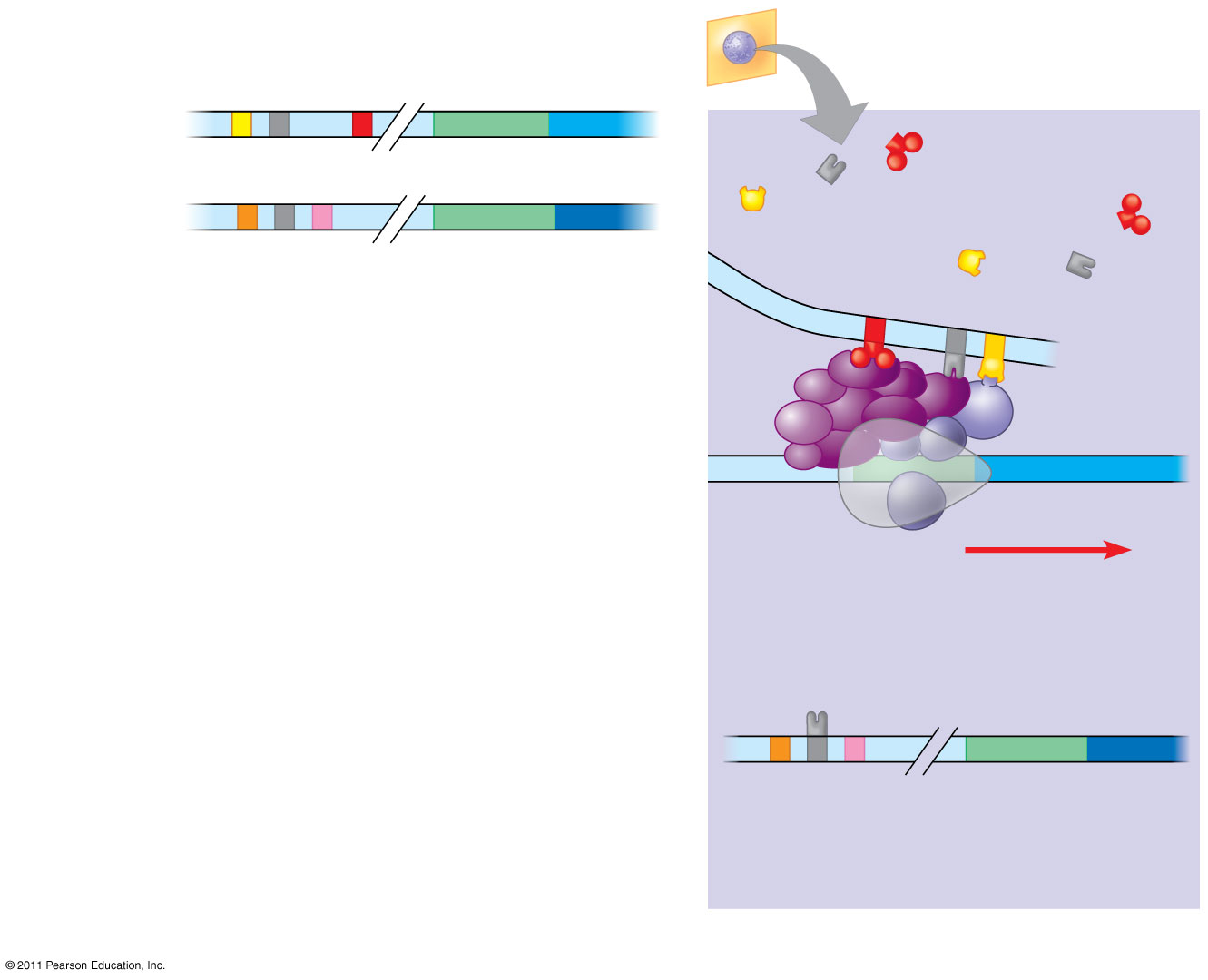 Enhancer
Promoter
LIVER CELLNUCLEUS
Controlelements
Albumin gene
Availableactivators
Crystallingene
Albumin geneexpressed
Crystallin genenot expressed
(a) Liver cell
[Speaker Notes: Figure 18.11 Cell type–specific transcription.]
Figure 18.11b
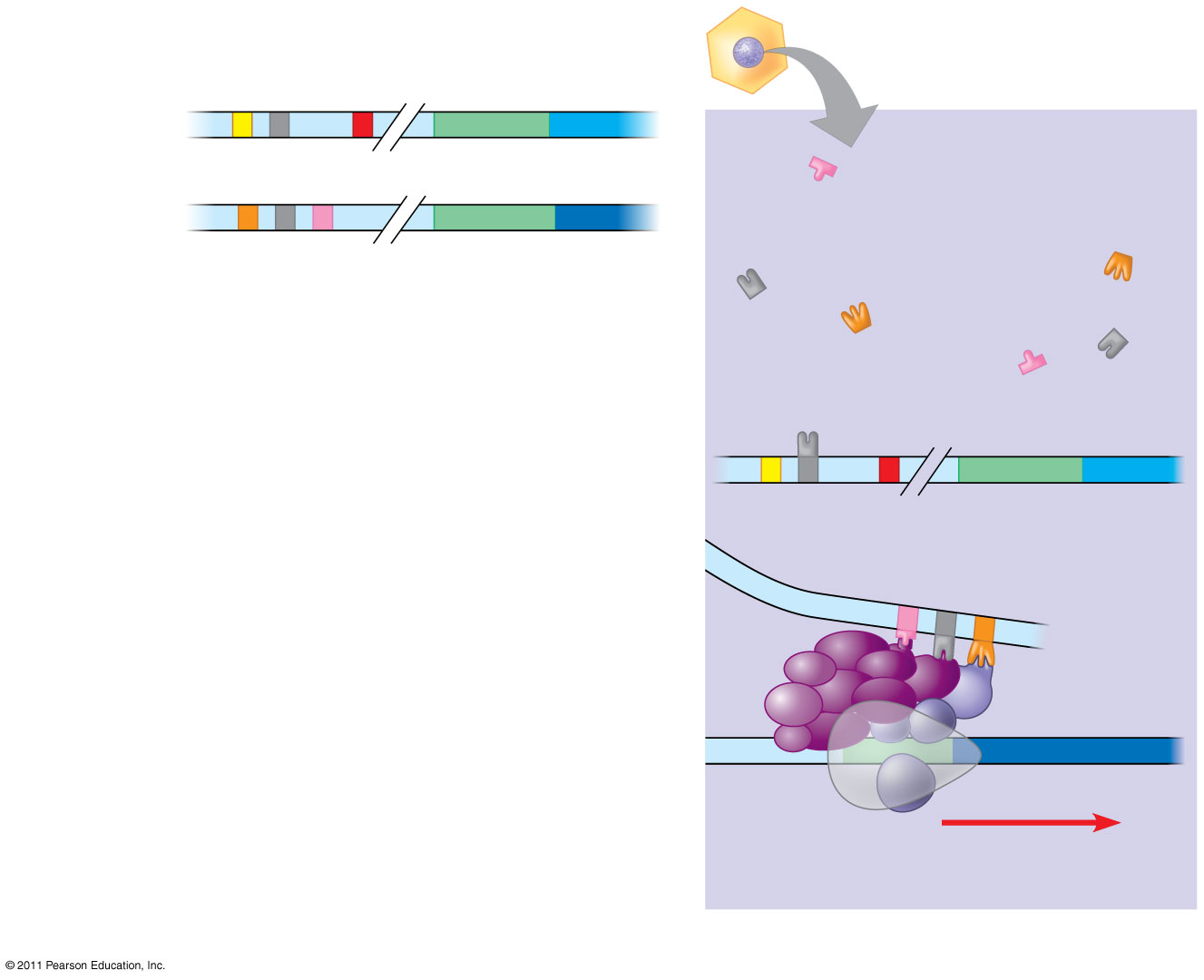 Enhancer
Promoter
LENS CELLNUCLEUS
Controlelements
Albumin gene
Availableactivators
Crystallingene
Albumin genenot expressed
Crystallin geneexpressed
(b) Lens cell
[Speaker Notes: Figure 18.11 Cell type–specific transcription.]
© 2011 Pearson Education, Inc.
Mechanisms of Post-Transcriptional Regulation
Transcription alone does not account for gene expression
Regulatory mechanisms can operate at various stages after transcription
Such mechanisms allow a cell to fine-tune gene expression rapidly in response to environmental changes
© 2011 Pearson Education, Inc.
RNA Processing
In alternative RNA splicing, different mRNA molecules are produced from the same primary transcript, depending on which RNA segments are treated as exons and which as introns
Figure 18.13
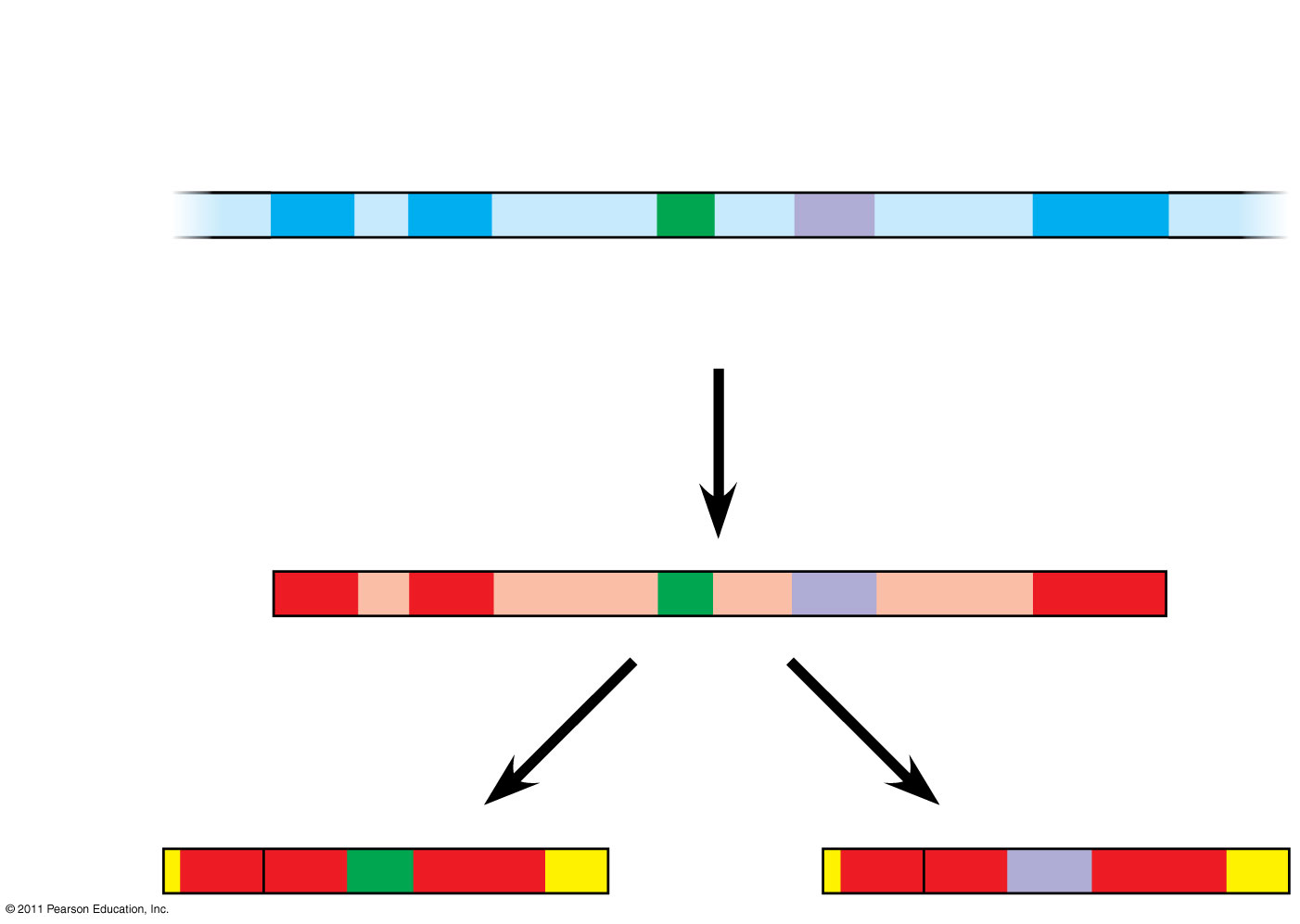 Exons
DNA
4
1
3
5
2
Troponin T gene
PrimaryRNAtranscript
3
5
2
4
1
RNA splicing
or
mRNA
3
5
5
2
2
4
1
1
[Speaker Notes: Figure 18.13 Alternative RNA splicing of the troponin T gene.]
© 2011 Pearson Education, Inc.
mRNA Degradation
The life span of mRNA molecules in the cytoplasm is a key to determining protein synthesis
Eukaryotic mRNA is more long lived than prokaryotic mRNA
Nucleotide sequences that influence the lifespan of mRNA in eukaryotes reside in the untranslated region (UTR) at the 3 end of the molecule
© 2011 Pearson Education, Inc.
Initiation of Translation
The initiation of translation of selected mRNAs can be blocked by regulatory proteins that bind to sequences or structures of the mRNA
Alternatively, translation of all mRNAs in a cell may be regulated simultaneously
For example, translation initiation factors are simultaneously activated in an egg following fertilization
© 2011 Pearson Education, Inc.
Protein Processing and Degradation
After translation, various types of protein processing, including cleavage and the addition of chemical groups, are subject to control
Proteasomes are giant protein complexes that bind protein molecules and degrade them
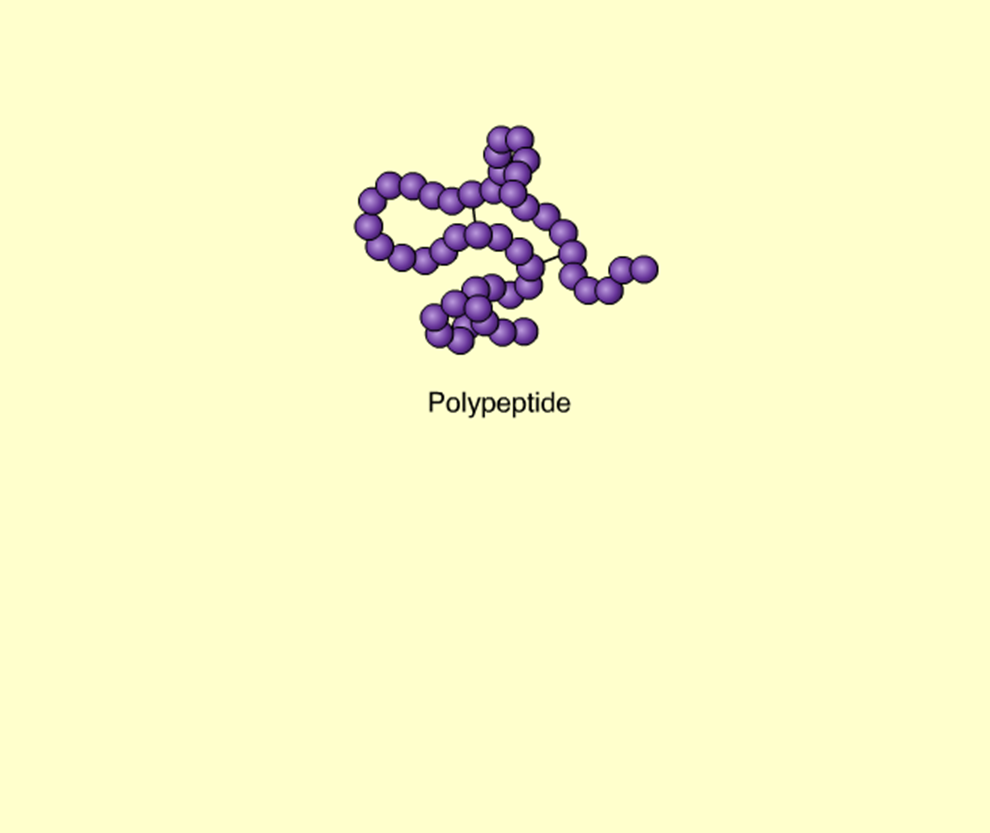 © 2011 Pearson Education, Inc.
Animation: Protein Processing
Right-click slide / select “Play”
Figure 18.14
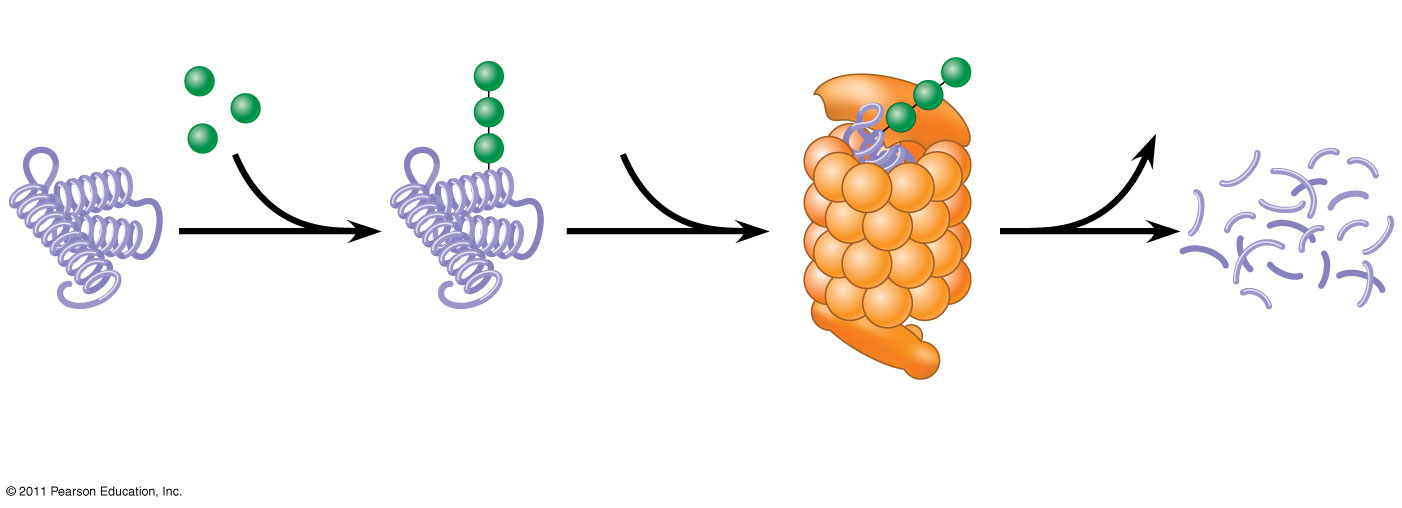 Proteasomeand ubiquitinto be recycled
Ubiquitin
Proteasome
Proteinfragments(peptides)
Ubiquitinatedprotein
Protein tobe degraded
Protein enteringa proteasome
[Speaker Notes: Figure 18.14 Degradation of a protein by a proteasome.]
© 2011 Pearson Education, Inc.
Concept 18.3: Noncoding RNAs play multiple roles in controlling gene expression
Only a small fraction of DNA codes for proteins, and a very small fraction of the non-protein-coding DNA consists of genes for RNA such as rRNA and tRNA
A significant amount of the genome may be transcribed into noncoding RNAs (ncRNAs)
Noncoding RNAs regulate gene expression at two points: mRNA translation and chromatin configuration
© 2011 Pearson Education, Inc.
Effects on mRNAs by MicroRNAs and Small Interfering RNAs
MicroRNAs (miRNAs) are small single-stranded RNA molecules that can bind to mRNA
These can degrade mRNA or block its translation
Figure 18.15
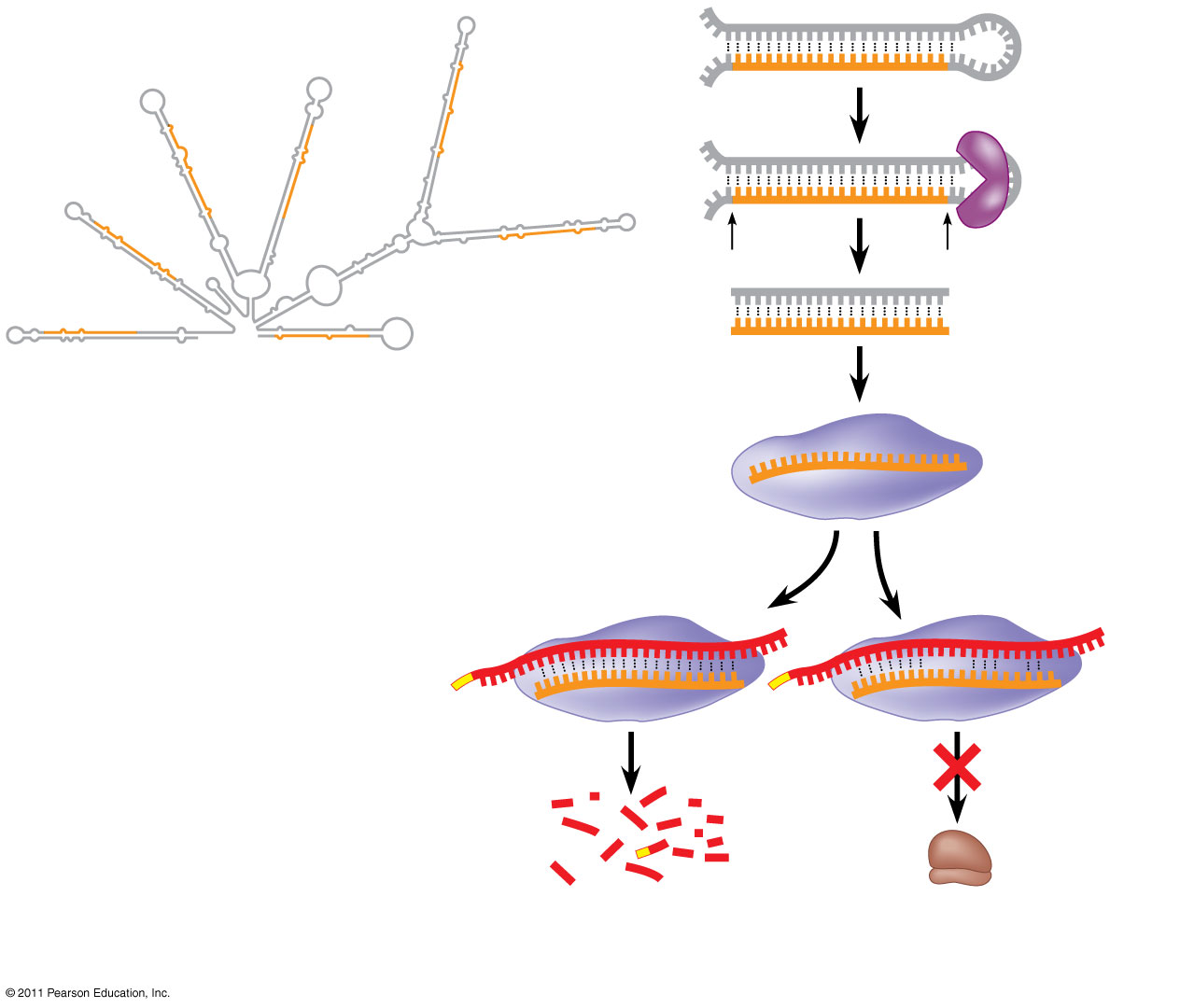 Hairpin
Hydrogenbond
miRNA
Dicer
5
3
(a) Primary miRNA transcript
miRNA
miRNA-proteincomplex
mRNA degraded
Translation blocked
(b) Generation and function of miRNAs
[Speaker Notes: Figure 18.15 Regulation of gene expression by miRNAs.]
© 2011 Pearson Education, Inc.
The phenomenon of inhibition of gene expression by RNA molecules is called RNA interference (RNAi)
RNAi is caused by small interfering RNAs (siRNAs)
siRNAs and miRNAs are similar but form from different RNA precursors
© 2011 Pearson Education, Inc.
Concept 18.4: A program of differential gene expression leads to the different cell types in a multicellular organism
During embryonic development, a fertilized egg gives rise to many different cell types
Cell types are organized successively into tissues, organs, organ systems, and the whole organism
Gene expression orchestrates the developmental programs of animals
© 2011 Pearson Education, Inc.
A Genetic Program for Embryonic Development
The transformation from zygote to adult results from cell division, cell differentiation, and morphogenesis
Figure 18.16
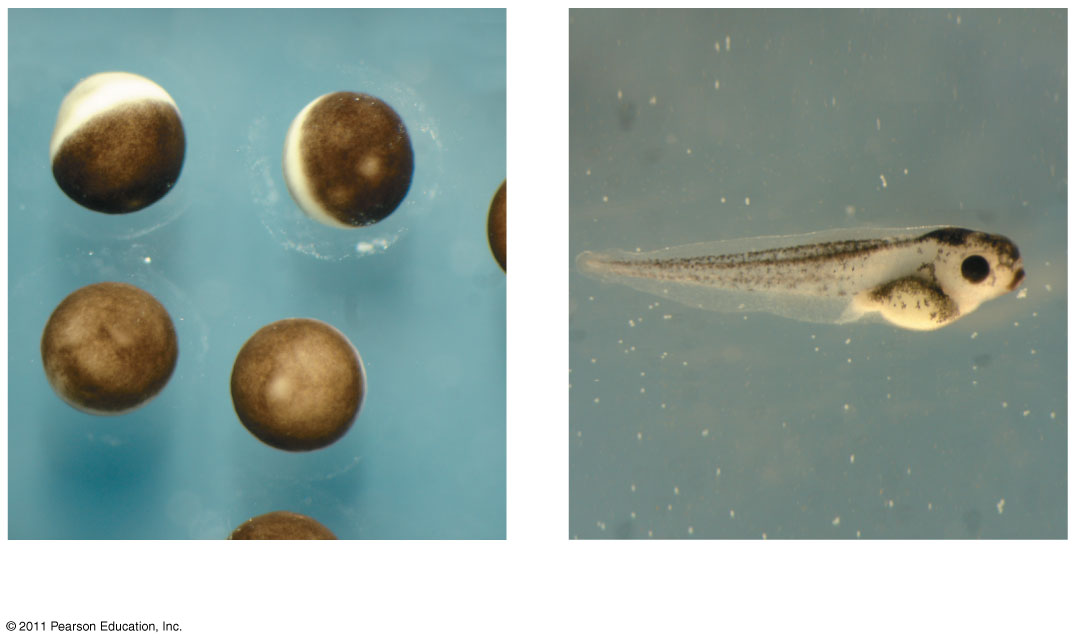 2 mm
1 mm
(a) Fertilized eggs of a frog
(b) Newly hatched tadpole
[Speaker Notes: Figure 18.16 From fertilized egg to animal: What a difference four days makes.]
© 2011 Pearson Education, Inc.
Cell differentiation is the process by which cells become specialized in structure and function
The physical processes that give an organism its shape constitute morphogenesis
Differential gene expression results from genes being regulated differently in each cell type
Materials in the egg can set up gene regulation that is carried out as cells divide
© 2011 Pearson Education, Inc.
Cytoplasmic Determinants and Inductive Signals
An egg’s cytoplasm contains RNA, proteins, and other substances that are distributed unevenly in the unfertilized egg
Cytoplasmic determinants are maternal substances in the egg that influence early development
As the zygote divides by mitosis, cells contain different cytoplasmic determinants, which lead to different gene expression
Figure 18.17
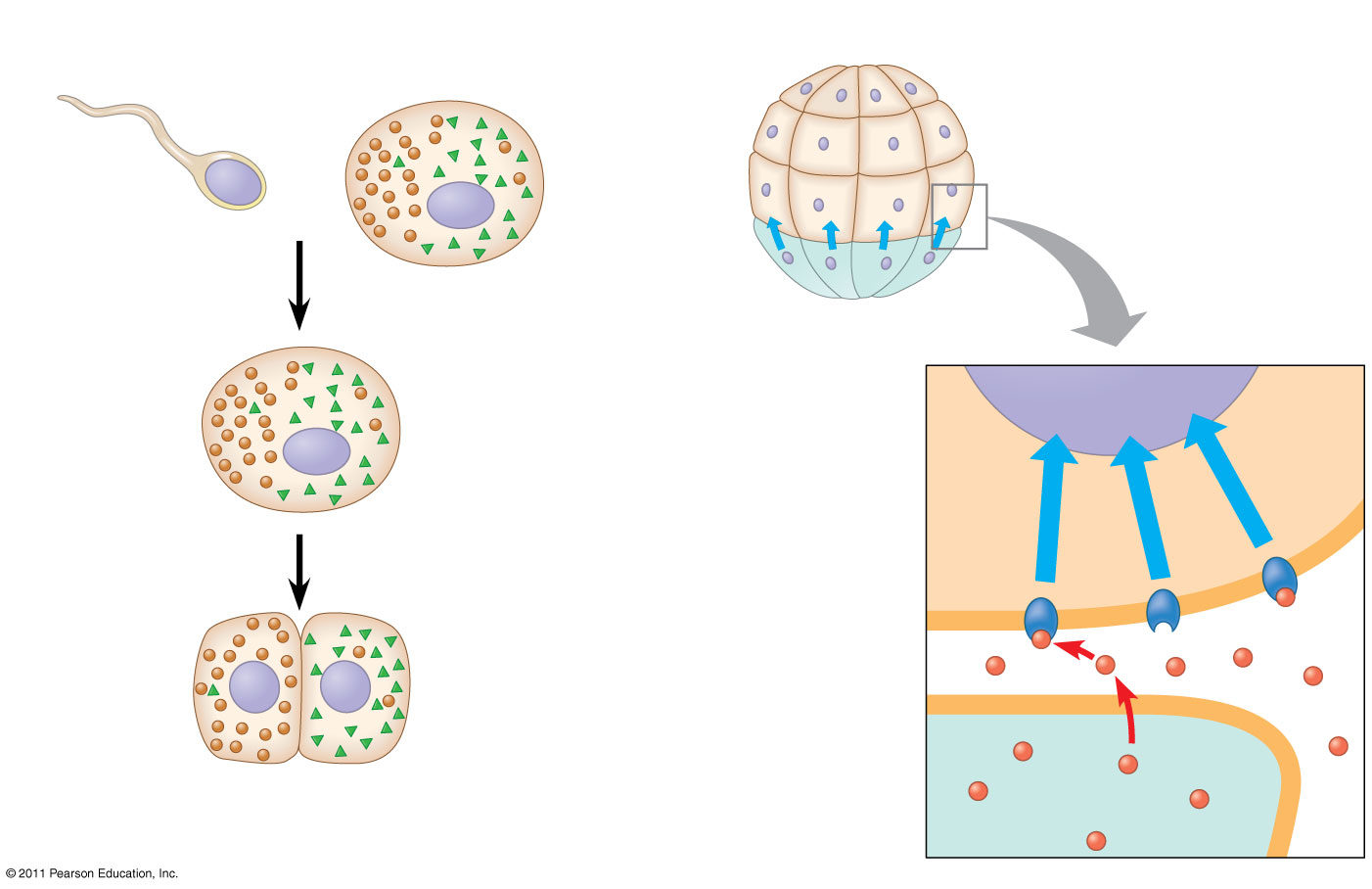 (a) Cytoplasmic determinants in the egg
(b) Induction by nearby cells
Unfertilized egg
Early embryo(32 cells)
Sperm
Nucleus
Fertilization
Molecules of twodifferent cytoplasmicdeterminants
NUCLEUS
Zygote(fertilized egg)
Signaltransductionpathway
Mitoticcell division
Signalreceptor
Two-celledembryo
Signalingmolecule(inducer)
[Speaker Notes: Figure 18.17 Sources of developmental information for the early embryo.]
Figure 18.17a
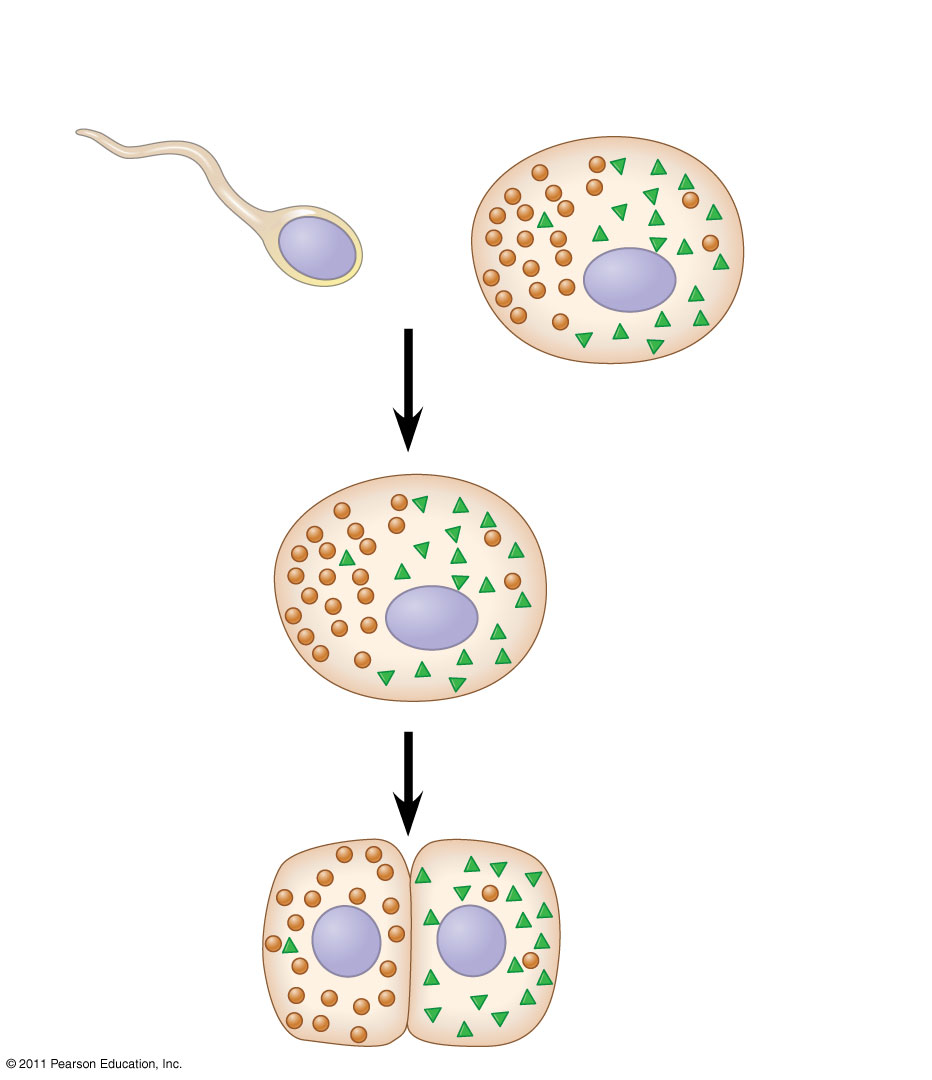 (a) Cytoplasmic determinants in the egg
Unfertilized egg
Sperm
Nucleus
Fertilization
Molecules of twodifferent cytoplasmicdeterminants
Zygote(fertilized egg)
Mitoticcell division
Two-celledembryo
[Speaker Notes: Figure 18.17 Sources of developmental information for the early embryo.]
© 2011 Pearson Education, Inc.
The other important source of developmental information is the environment around the cell, especially signals from nearby embryonic cells
In the process called induction, signal molecules from embryonic cells cause transcriptional changes in nearby target cells
Thus, interactions between cells induce differentiation of specialized cell types
Figure 18.17b
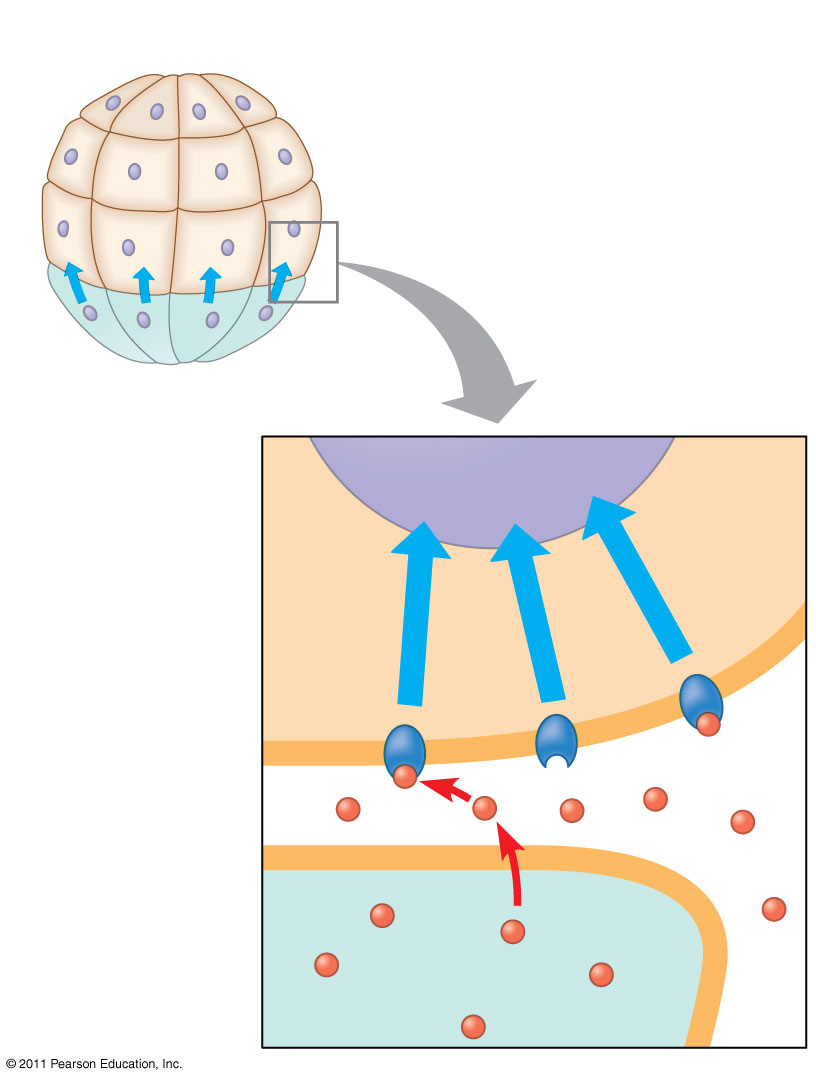 (b) Induction by nearby cells
Early embryo(32 cells)
NUCLEUS
Signaltransductionpathway
Signalreceptor
Signalingmolecule(inducer)
[Speaker Notes: Figure 18.17 Sources of developmental information for the early embryo.]
© 2011 Pearson Education, Inc.
Concept 18.5: Cancer results from genetic changes that affect cell cycle control
The gene regulation systems that go wrong during cancer are the very same systems involved in embryonic development
© 2011 Pearson Education, Inc.
Types of Genes Associated with Cancer
Cancer can be caused by mutations to genes that regulate cell growth and division
Tumor viruses can cause cancer in animals including humans
© 2011 Pearson Education, Inc.
Oncogenes are cancer-causing genes
Proto-oncogenes are the corresponding normal cellular genes that are responsible for normal cell growth and division
Conversion of a proto-oncogene to an oncogene can lead to abnormal stimulation of the cell cycle
Figure 18.23
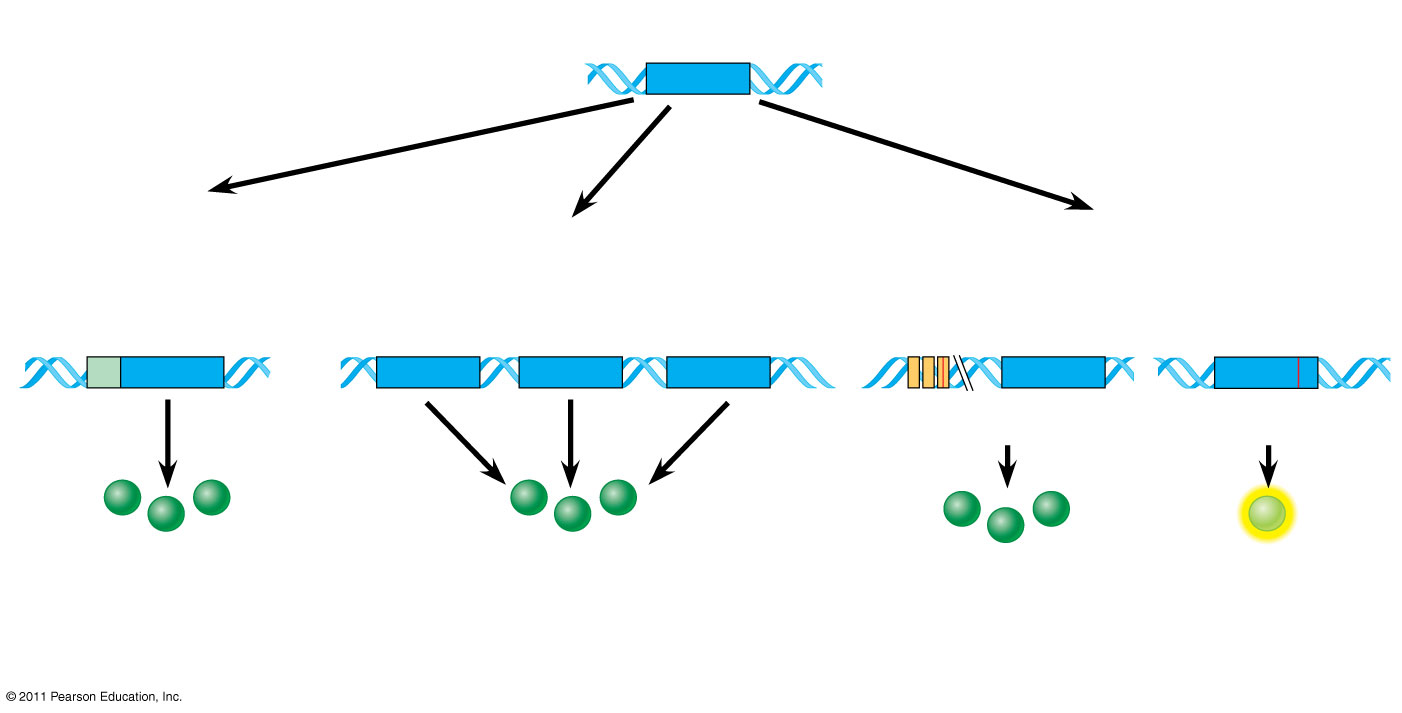 Proto-oncogene
DNA
Translocation ortransposition: genemoved to new locus,under new controls
Point mutation:
Gene amplification:multiple copies ofthe gene
within a controlelement
withinthe gene
New promoter
Oncogene
Oncogene
Normal growth-stimulatingprotein in excess
Normal growth-stimulatingprotein in excess
Normal growth-stimulatingprotein inexcess
Hyperactive ordegradation-resistantprotein
[Speaker Notes: Figure 18.23 Genetic changes that can turn proto-oncogenes into oncogenes.]
© 2011 Pearson Education, Inc.
Proto-oncogenes can be converted to oncogenes by
Movement of DNA within the genome: if it ends up near an active promoter, transcription may increase
Amplification of a proto-oncogene: increases the number of copies of the gene
Point mutations in the proto-oncogene or its control elements: cause an increase in gene expression
© 2011 Pearson Education, Inc.
Tumor-Suppressor Genes
Tumor-suppressor genes help prevent uncontrolled cell growth
Mutations that decrease protein products of tumor-suppressor genes may contribute to cancer onset
Tumor-suppressor proteins
Repair damaged DNA
Control cell adhesion
Inhibit the cell cycle in the cell-signaling pathway
© 2011 Pearson Education, Inc.
Interference with Normal Cell-Signaling Pathways
Mutations in the ras proto-oncogene and p53 tumor-suppressor gene are common in human cancers
Mutations in the ras gene can lead to production of a hyperactive Ras protein and increased cell division
1
2
3
4
5
1
2
3
Figure 18.24
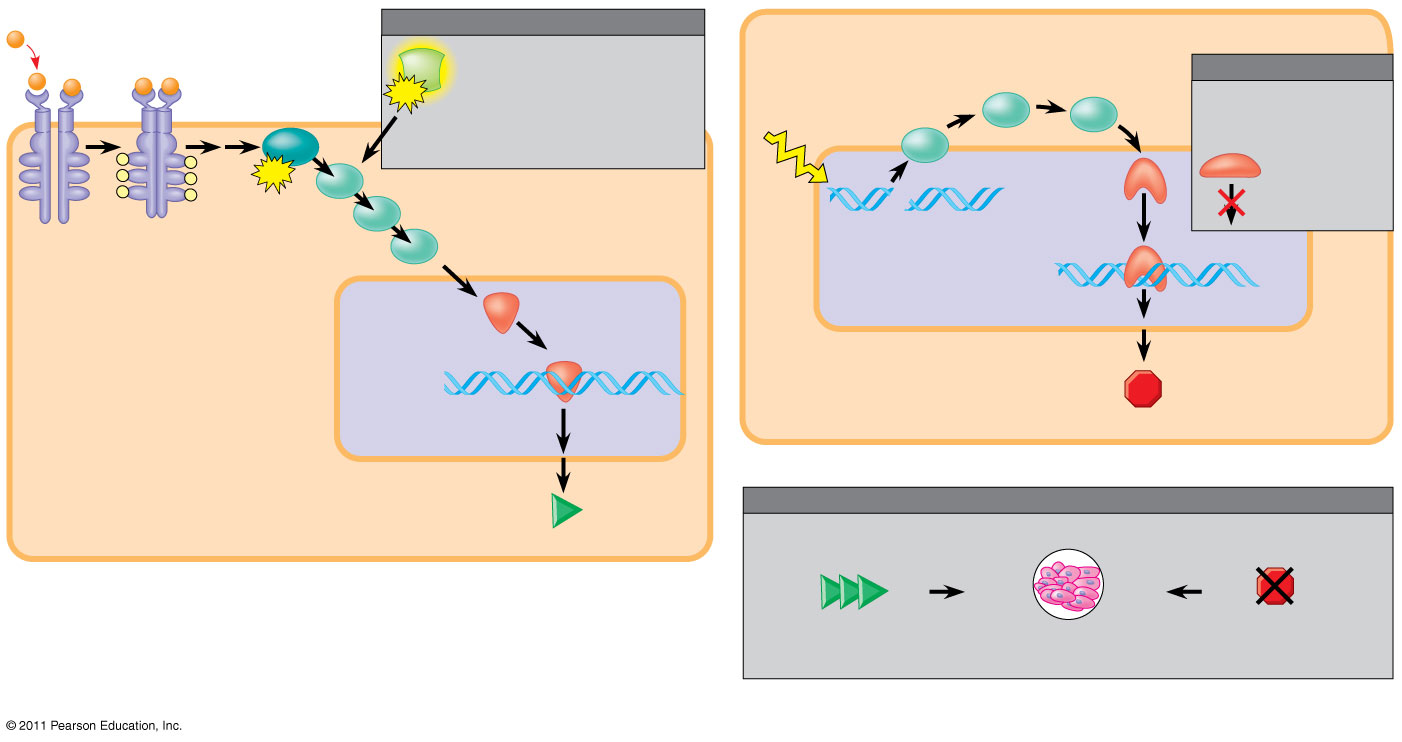 MUTATION
Growthfactor
Protein kinases
Hyperactive Ras protein(product of oncogene)issues signals on itsown.
Ras
MUTATION
GTP
G protein
Defective or missingtranscription factor,such asp53, cannotactivatetranscription.
Ras
P
P
GTP
Activeformof p53
UVlight
P
P
P
P
Protein kinases(phosphorylation
cascade)
Receptor
DNA damagein genome
DNA
NUCLEUS
Transcriptionfactor (activator)
Protein thatinhibitsthe cell cycle
DNA
Gene expression
(b) Cell cycle–inhibiting pathway
Protein that
stimulatesthe cell cycle
EFFECTS OF MUTATIONS
Proteinoverexpressed
Protein absent
(a) Cell cycle–stimulating pathway
Cell cycleoverstimulated
Increased celldivision
Cell cycle notinhibited
(c) Effects of mutations
[Speaker Notes: Figure 18.24 Signaling pathways that regulate cell division.]
1
2
3
4
5
Figure 18.24a
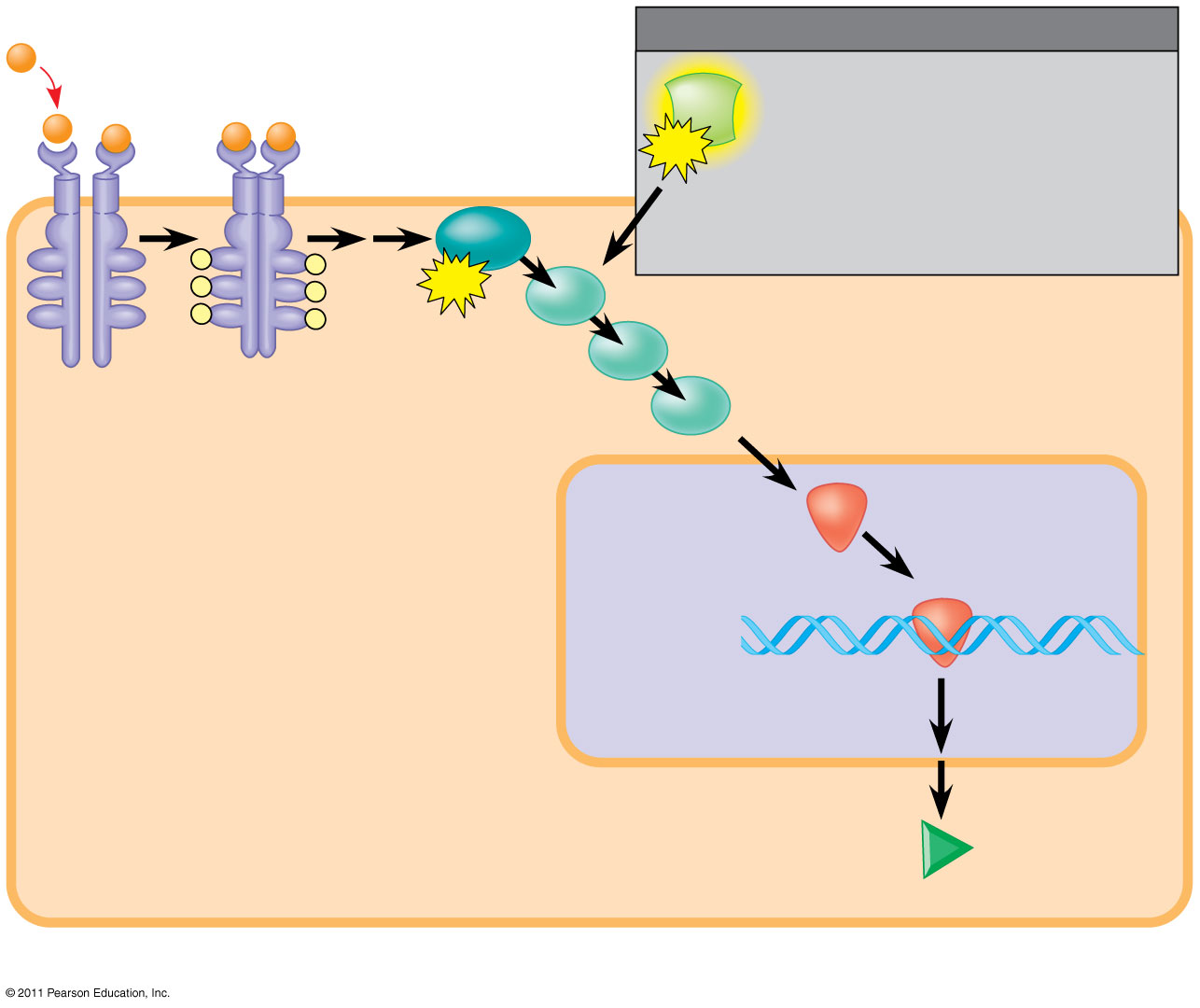 MUTATION
Growthfactor
Hyperactive Ras protein(product of oncogene)issues signals on itsown.
Ras
G protein
GTP
Ras
P
P
GTP
P
P
P
P
Protein kinases(phosphorylation
cascade)
Receptor
NUCLEUS
Transcriptionfactor (activator)
DNA
Gene expression
Protein that
stimulatesthe cell cycle
(a) Cell cycle–stimulating pathway
[Speaker Notes: Figure 18.24 Signaling pathways that regulate cell division.]
2
1
3
Figure 18.24b
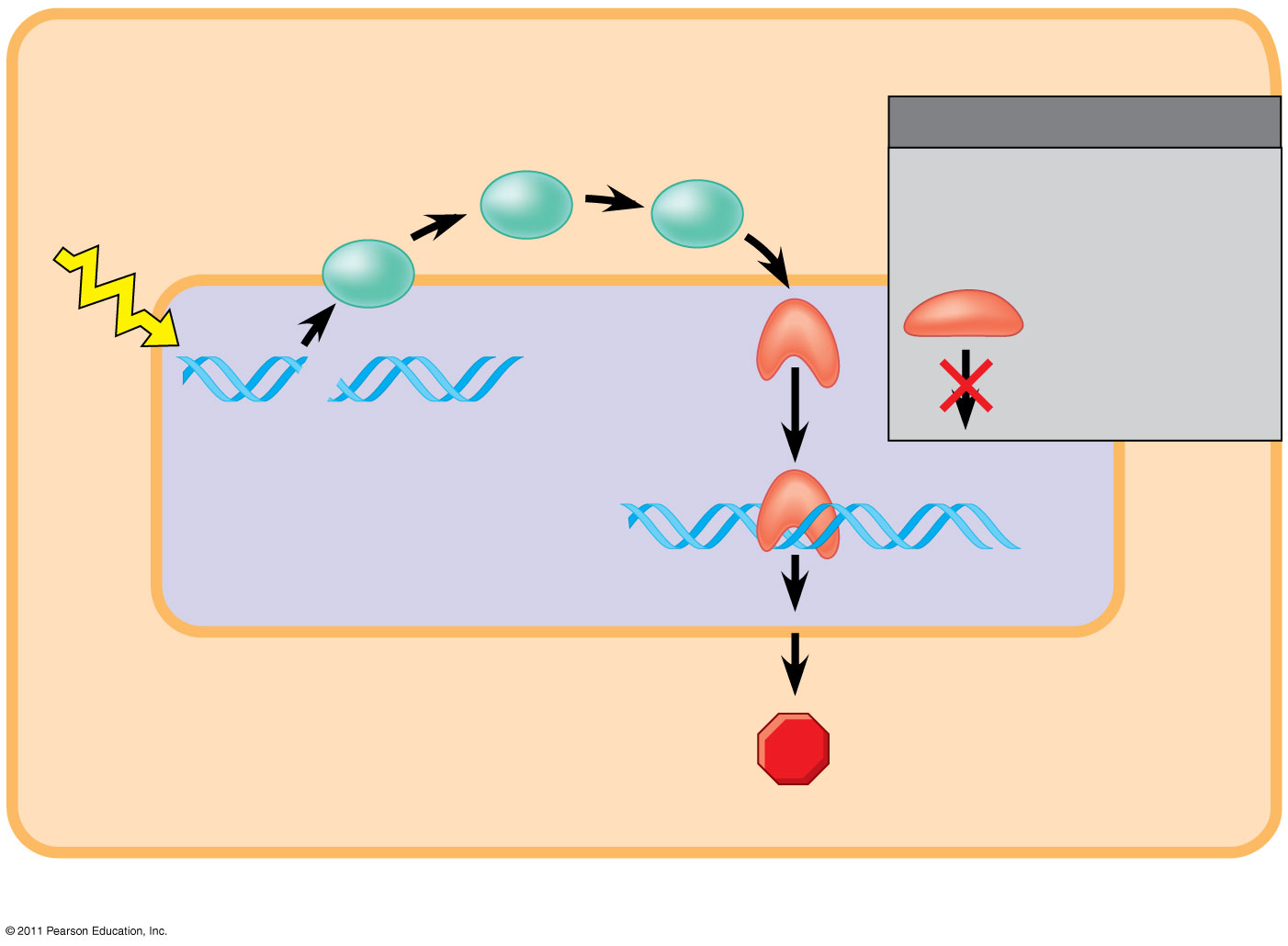 Protein kinases
MUTATION
Defective or missingtranscription factor,such asp53, cannotactivatetranscription.
Activeformof p53
UVlight
DNA damagein genome
DNA
Protein thatinhibitsthe cell cycle
(b) Cell cycle–inhibiting pathway
[Speaker Notes: Figure 18.24 Signaling pathways that regulate cell division.]
© 2011 Pearson Education, Inc.
Suppression of the cell cycle can be important in the case of damage to a cell’s DNA; p53 prevents a cell from passing on mutations due to DNA damage
Mutations in the p53 gene prevent suppression of the cell cycle
Figure 18.24c
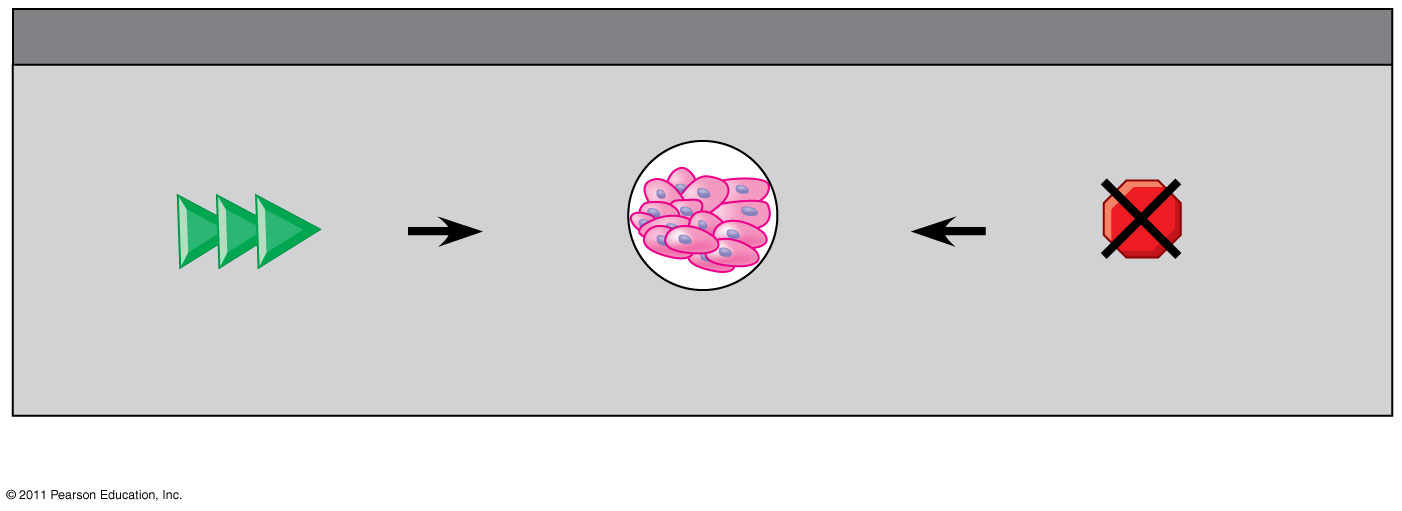 EFFECTS OF MUTATIONS
Proteinoverexpressed
Protein absent
Cell cycleoverstimulated
Increased celldivision
Cell cycle notinhibited
(c) Effects of mutations
[Speaker Notes: Figure 18.24 Signaling pathways that regulate cell division.]
© 2011 Pearson Education, Inc.
The Multistep Model of Cancer Development
Multiple mutations are generally needed for full-fledged cancer; thus the incidence increases with age
At the DNA level, a cancerous cell is usually characterized by at least one active oncogene and the mutation of several tumor-suppressor genes
1
2
4
3
5
Figure 18.25
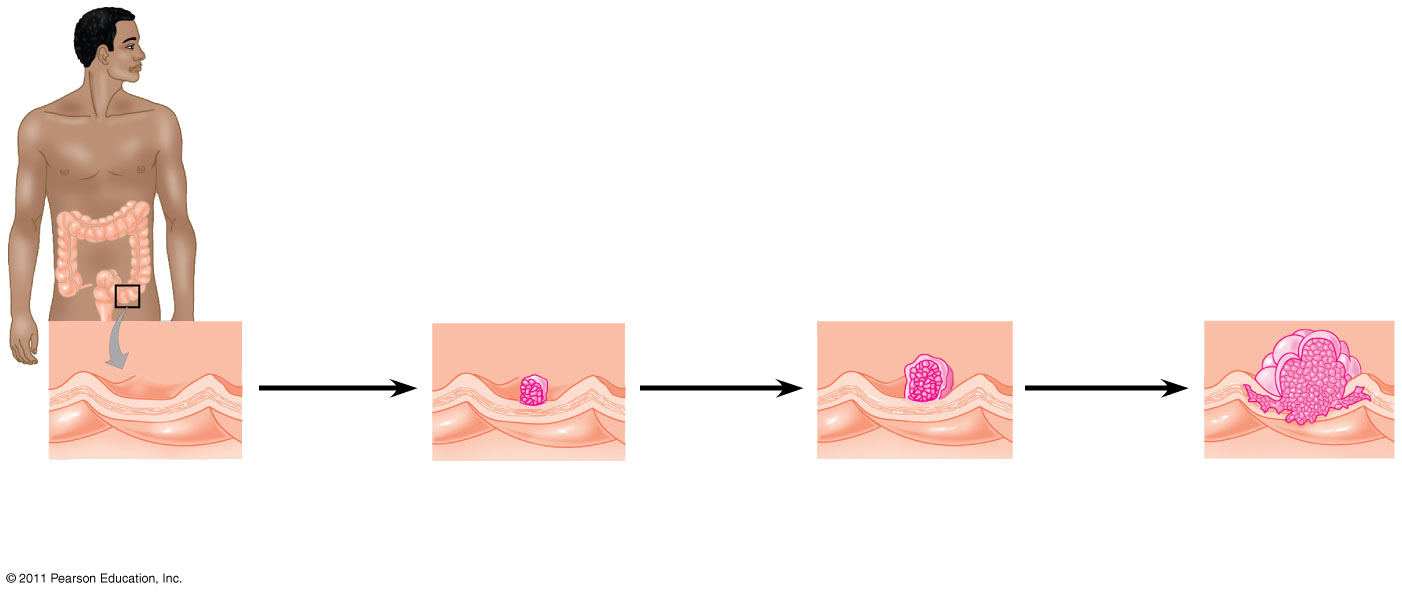 Colon
Lossof tumor-suppressorgene APC(or other)
Lossof tumor-suppressorgene p53
Activationof rasoncogene
Additionalmutations
Lossof tumor-suppressorgene DCC
Colon wall
Small benigngrowth(polyp)
Largerbenign growth(adenoma)
Normal colonepithelial cells
Malignanttumor(carcinoma)
[Speaker Notes: Figure 18.25 A multistep model for the development of colorectal cancer.]
Figure 18.25a
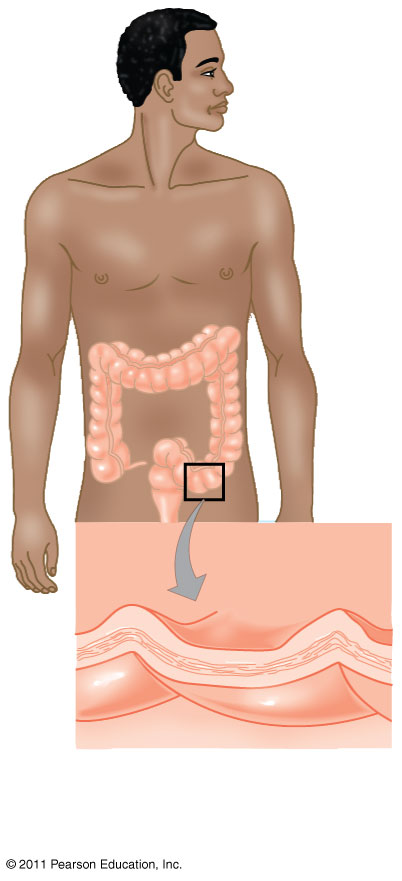 Colon
Colon wall
Normal colonepithelial cells
[Speaker Notes: Figure 18.25 A multistep model for the development of colorectal cancer.]
1
Figure 18.25b
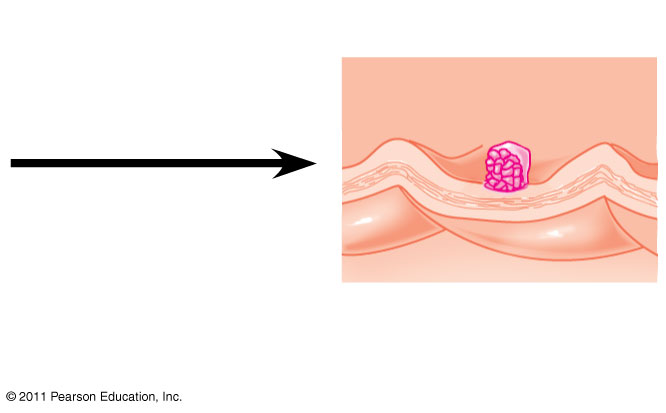 Loss of tumor-suppressor gene APC (or other)
Small benigngrowth (polyp)
[Speaker Notes: Figure 18.25 A multistep model for the development of colorectal cancer.]
2
3
Figure 18.25c
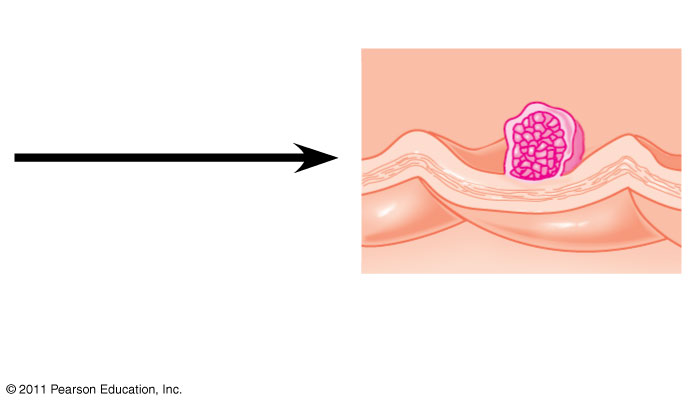 Activation of ras oncogene
Loss of tumor-suppressorgene DCC
Larger benign growth (adenoma)
[Speaker Notes: Figure 18.25 A multistep model for the development of colorectal cancer.]
4
5
Figure 18.25d
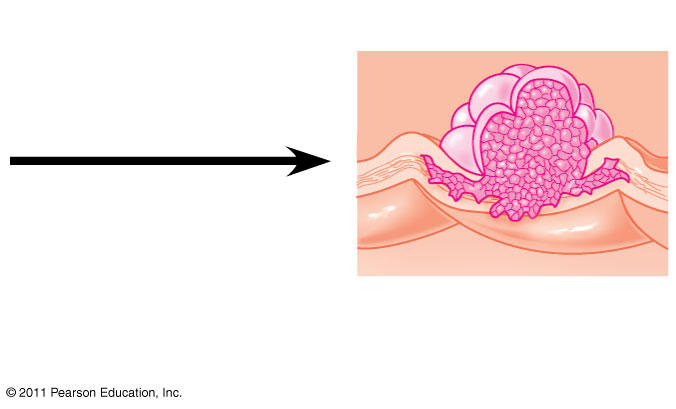 Loss of tumor-suppressorgene p53
Additionalmutations
Malignant tumor(carcinoma)
[Speaker Notes: Figure 18.25 A multistep model for the development of colorectal cancer.]
© 2011 Pearson Education, Inc.
Inherited Predisposition and Other Factors Contributing to Cancer
Individuals can inherit oncogenes or mutant alleles of tumor-suppressor genes
Inherited mutations in the tumor-suppressor gene adenomatous polyposis coli are common in individuals with colorectal cancer
Mutations in the BRCA1 or BRCA2 gene are found in at least half of inherited breast cancers, and tests using DNA sequencing can detect these mutations